Université Claude Bernard Lyon 1
Service Commun de la Documentation
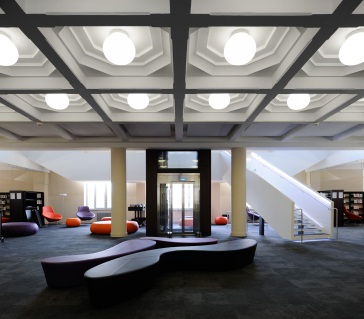 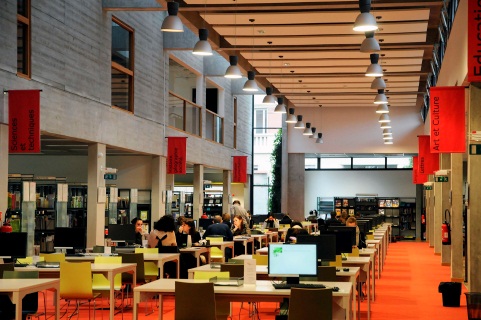 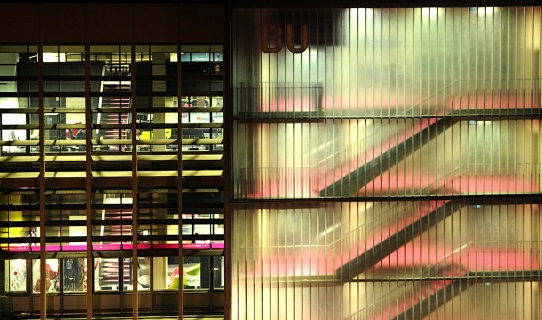 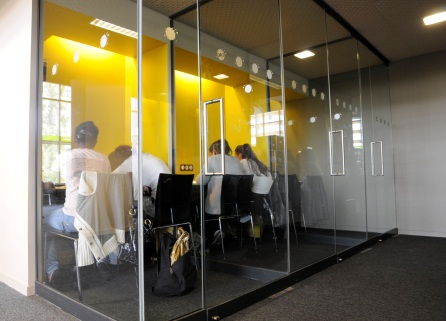 ACCOMPAGNER
CRÉERPARTAGER
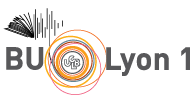 Capacités et limites des IA génératives
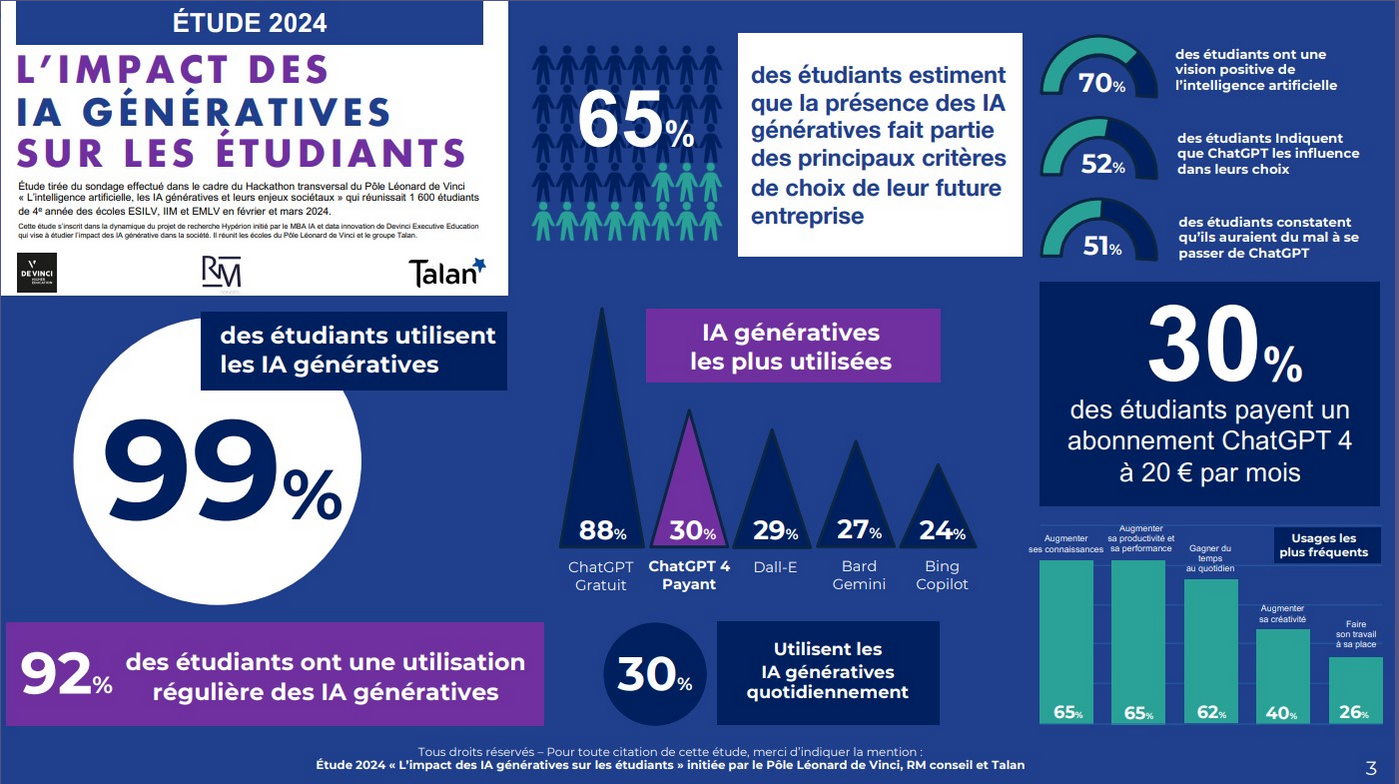 https://www.blogdumoderateur.com/etude-outils-ia-etudiants-2024/
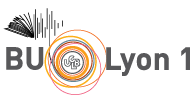 Capacités et limites des IA génératives
Plan de formation
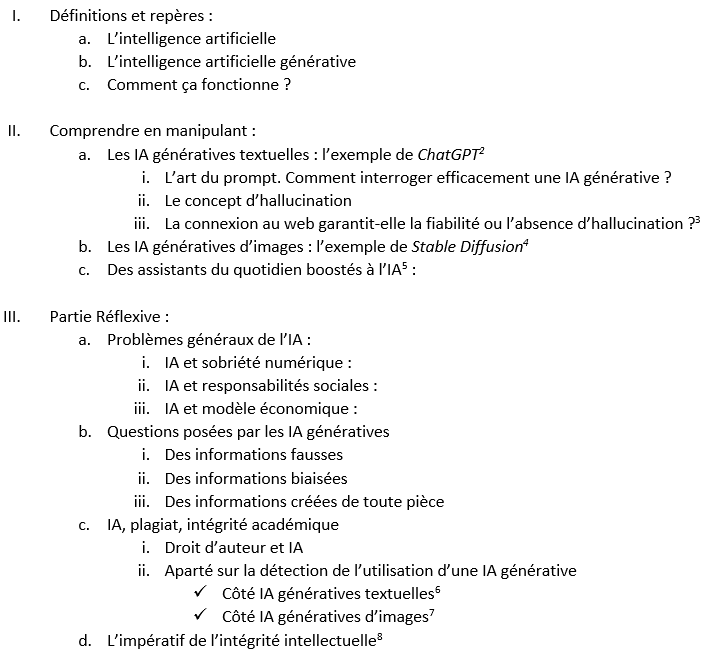 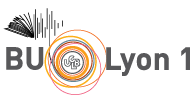 Capacités et limites des IA génératives
Définitions et repèresL’intelligence artificielle

L’IA est un ensemble de théories et de techniques visant à réaliser des machines capables de simuler l’intelligence humaine (ce qui comprend la capacité à apprendre, à raisonner, à reconnaître des motifs, à comprendre le langage naturel et à prendre des décisions)

Encyclopédie Larousse
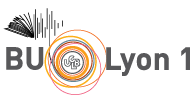 Capacités et limites des IA génératives
Définitions et repères










La Pascaline, 1642-1652 © Musée des Arts et Métiers-CNAM
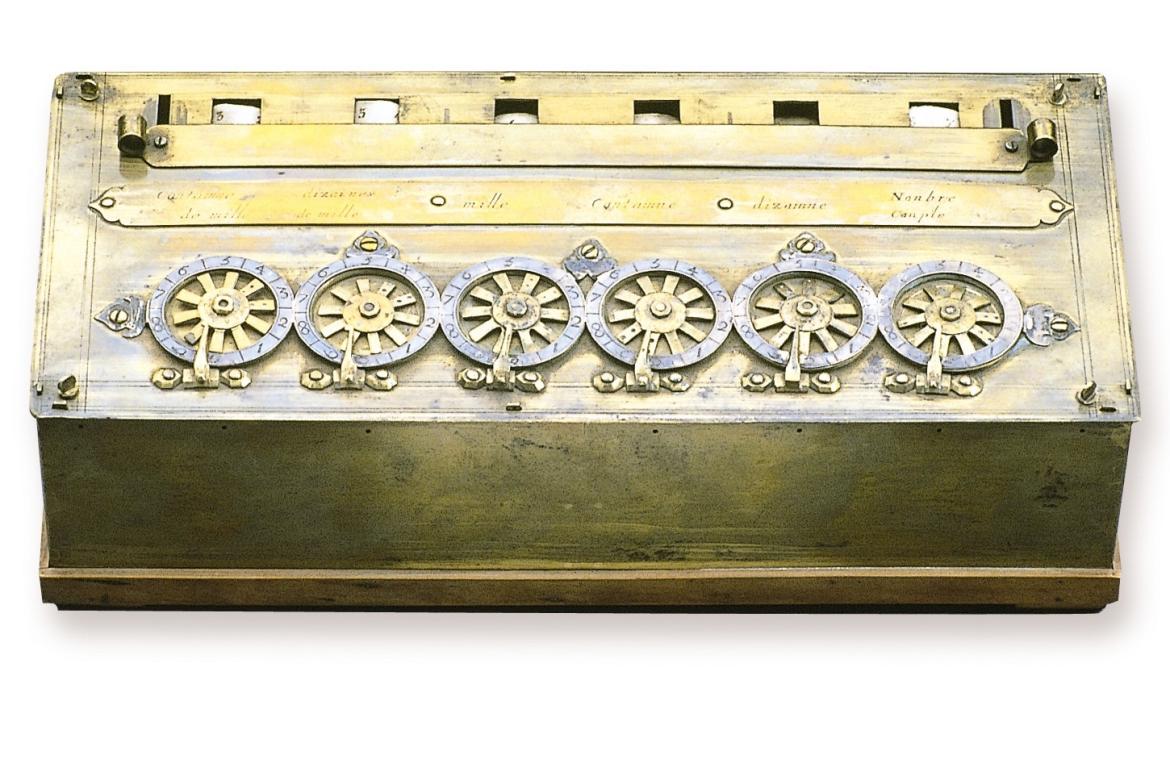 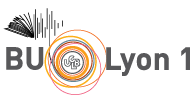 Frise historique de l’IA
Capacités et limites des IA génératives
Définitions et repères











1997 Kasparov s'incline face à Deep Blue
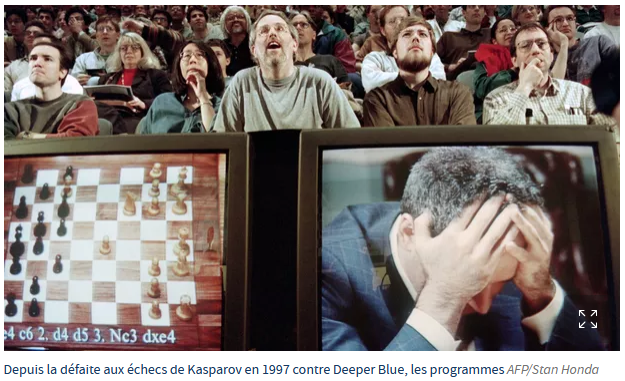 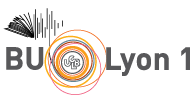 Capacités et limites des IA génératives
Définitions et repères













AlphaGo 2016 : L'IA de Google bat le champion de Go Lee Se-dol
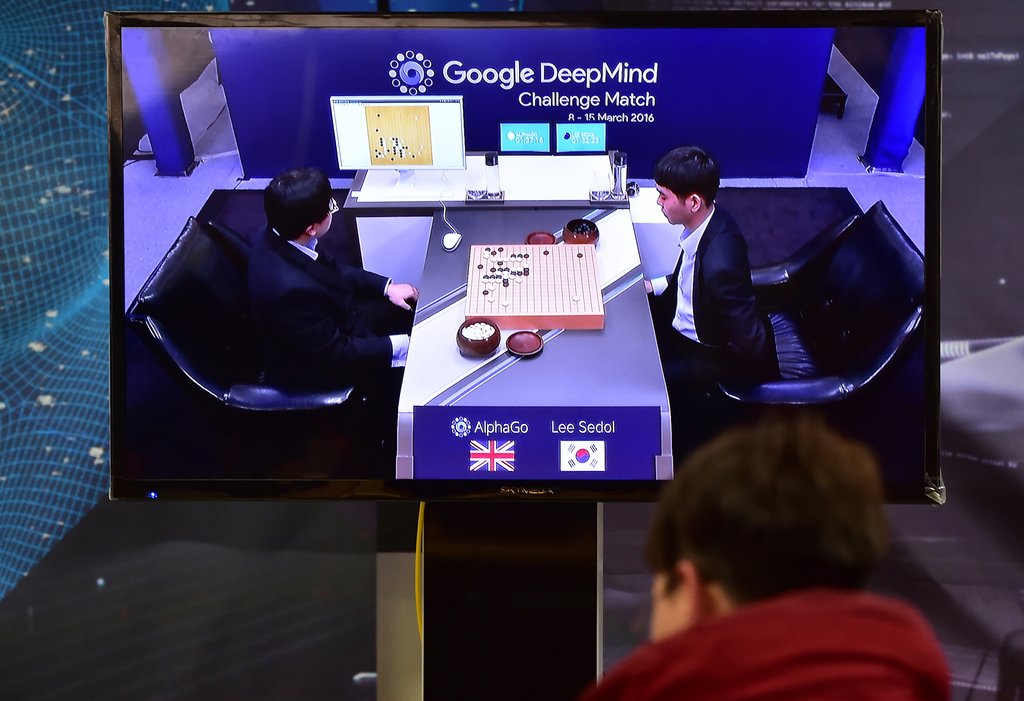 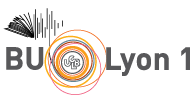 Capacités et limites des IA génératives
Définitions et repères
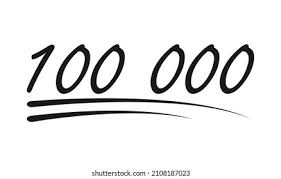 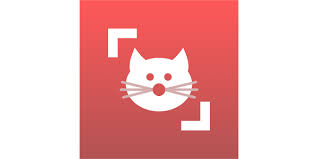 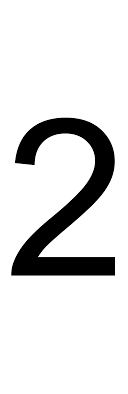 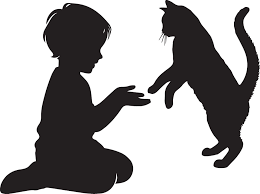 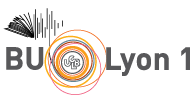 [Speaker Notes: IA discriminative]
Capacités et limites des IA génératives
Définitions et repères
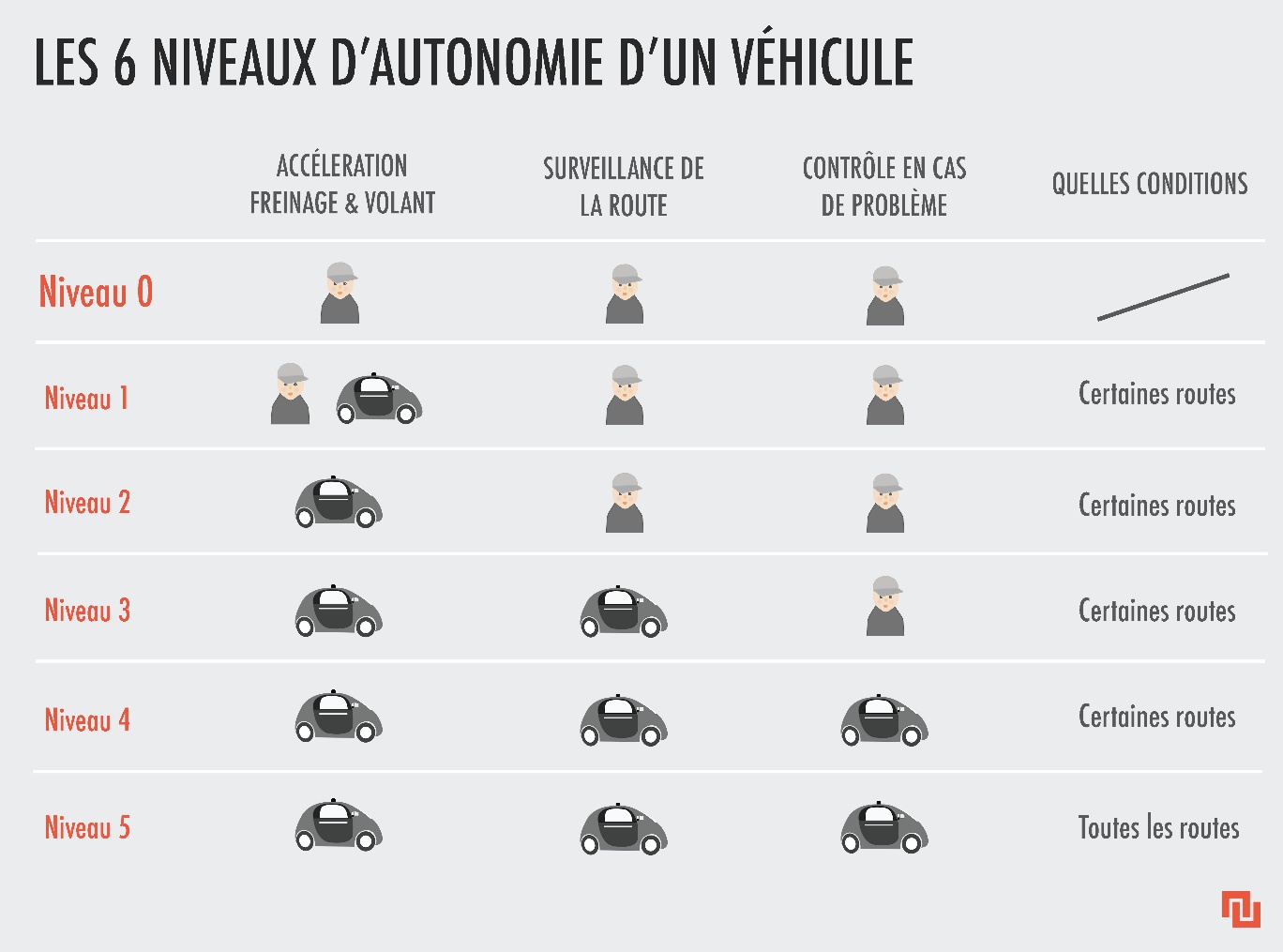 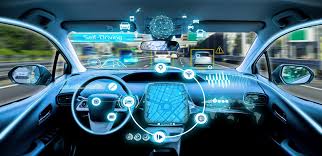 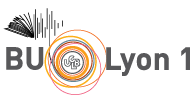 Capacités et limites des IA génératives
Définitions et repèresL’intelligence artificielle générative

Une IA générative est capable de créer des contenus inédits (images, textes, sons) au lieu de sélectionner et utiliser des contenus existants

Comment ca fonctionne ?
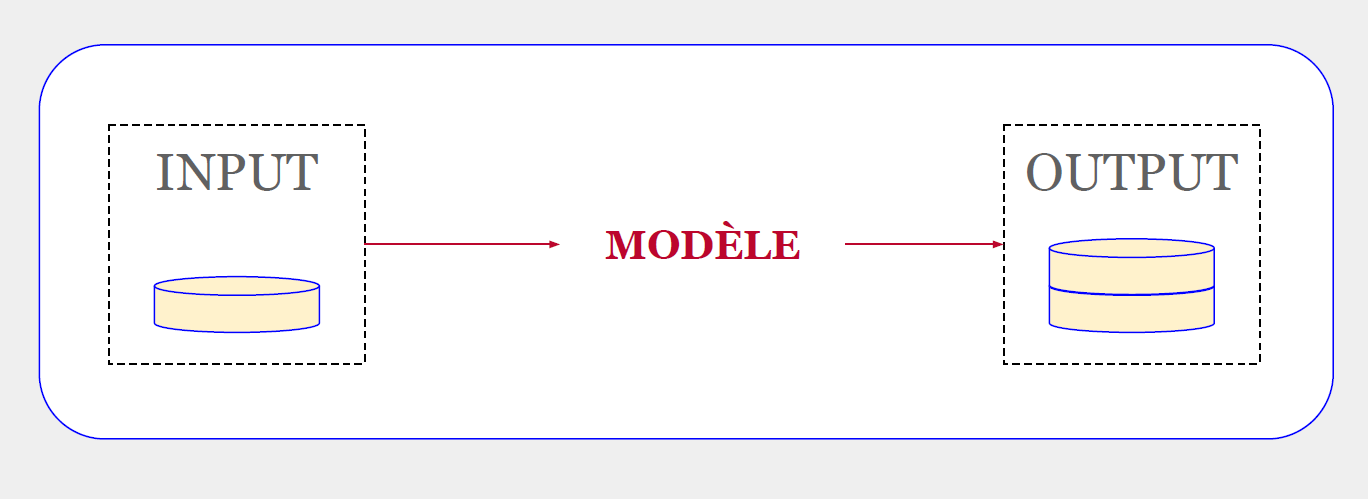 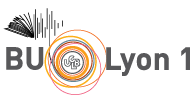 Emmanuelle Bermes
Capacités et limites des IA génératives
Définitions et repèresFonctionnement d’une IA générative d’images
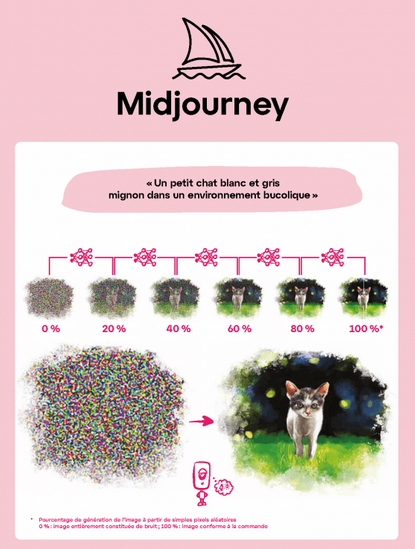 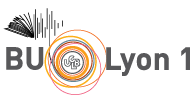 Judith Lorne
Capacités et limites des IA génératives
Définitions et repèresFonctionnement d’une IA générative textuelle
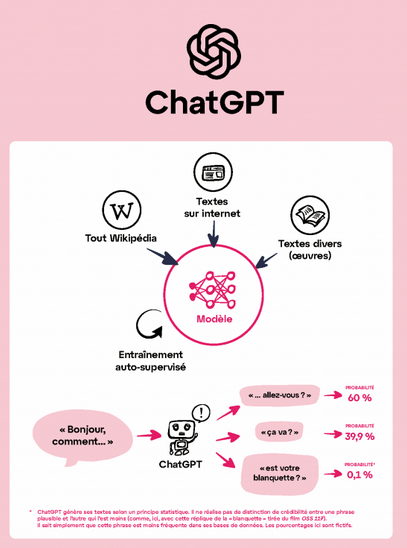 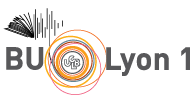 Judith Lorne
Capacités et limites des IA génératives
Définitions et repères[Chat][GPT] = 2 éléments

Un modèle de langage (LLM) : GPT « transformeur génératif pré-entraîné », un outil technique entraîné pour générer du contenu textuel inédit.

Un assistant virtuel qui utilise l’IA pour converser (Chat)
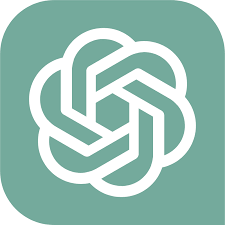 ChatGPT
agent conversationnel (chatbot)
Generative Pre-trained Transformer
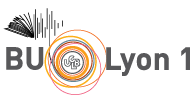 Capacités et limites des IA génératives
Comprendre en manipulant
https://chatgpt.com/auth/login
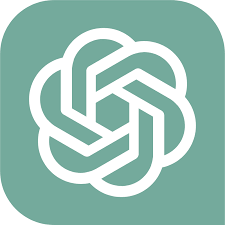 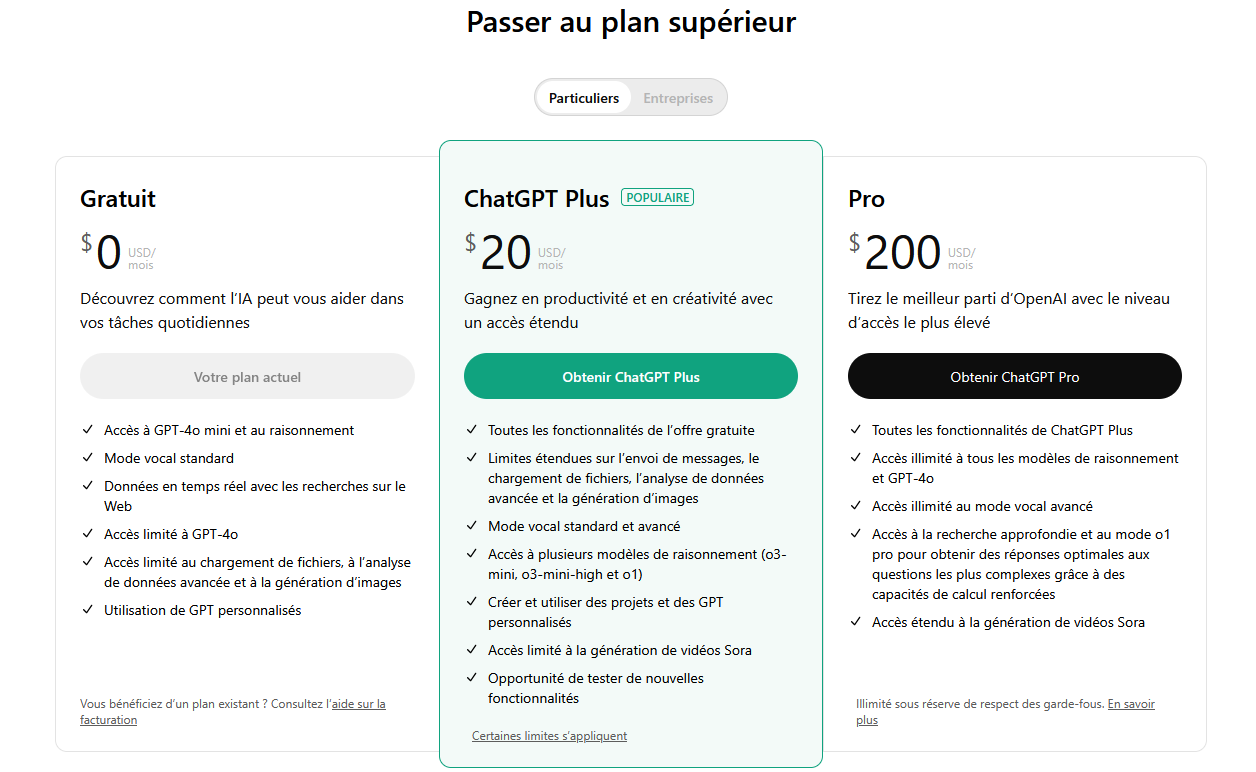 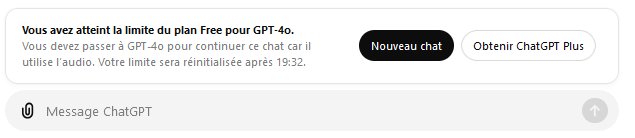 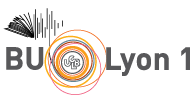 Capacités et limites des IA génératives
L’art du prompt, comment interroger efficacement une IA générative textuelle ?
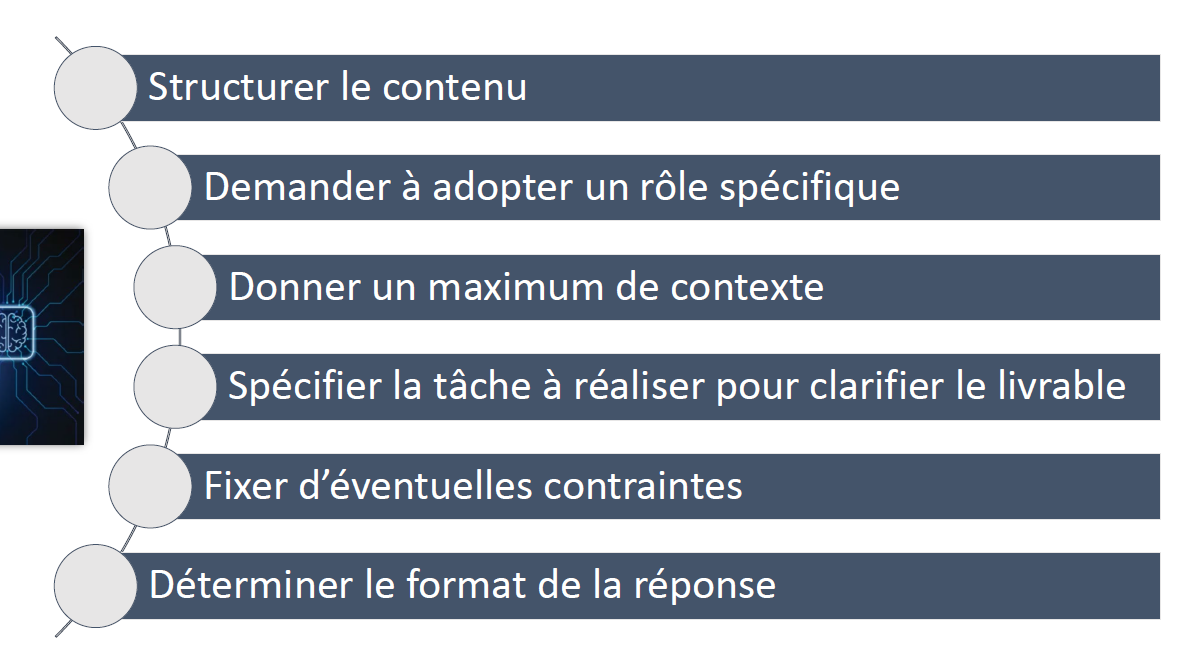 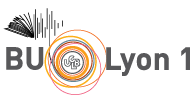 Capacités et limites des IA génératives
L’art du prompt, comment interroger efficacement une IA générative textuelle ?
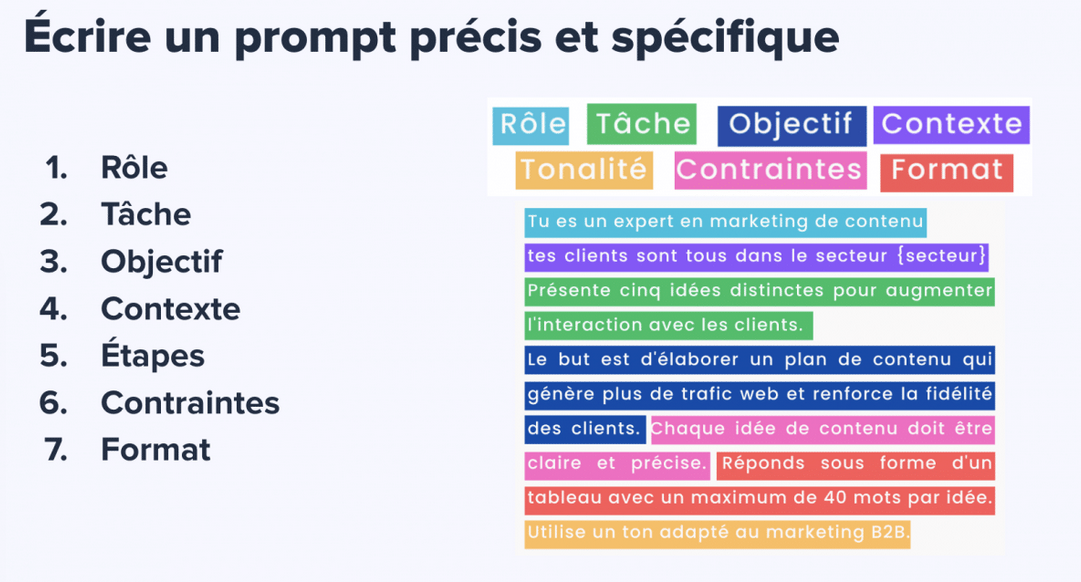 https://www.agorapulse.com/fr/blog/prompts-chatgpt-pour-le-marketing/
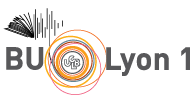 [Speaker Notes: Va falloir constituer une bonne recette]
Capacités et limites des IA génératives
L’art du prompt, comment interroger efficacement une IA générative textuelle ?
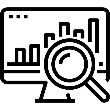 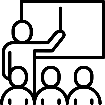 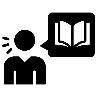 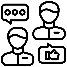 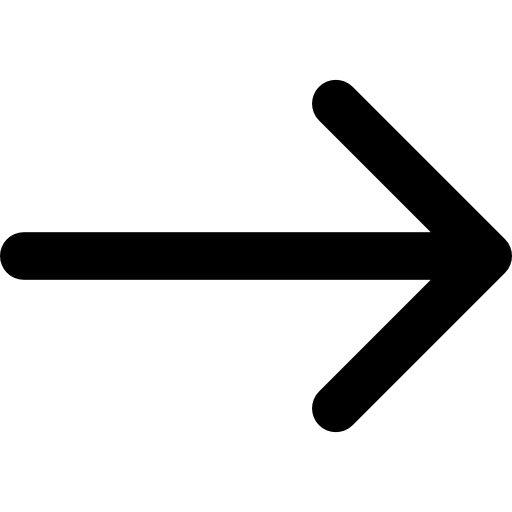 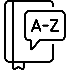 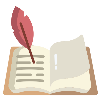 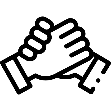 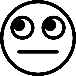 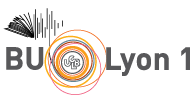 Source : Dhorne L, Raffenel YP. L’IA pour la formation. Paris, France: CLIC Éditions; 2024. 199 p.
[Speaker Notes: Va falloir constituer une bonne recette]
Pour se perfectionner en prompt engineering
Pour tous : 

Participez au MOOC gratuit "Chat GPT "rédiger le prompt parfait"

Formation ICAP (réservée aux enseignants de l’Université) :
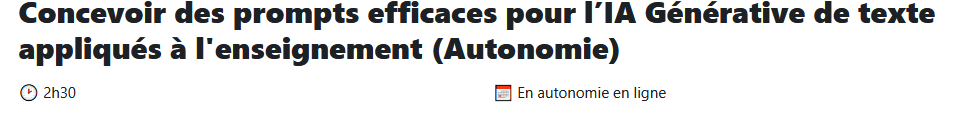 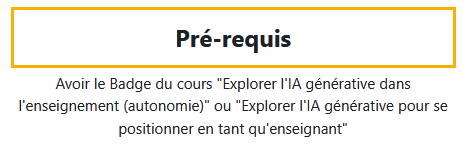 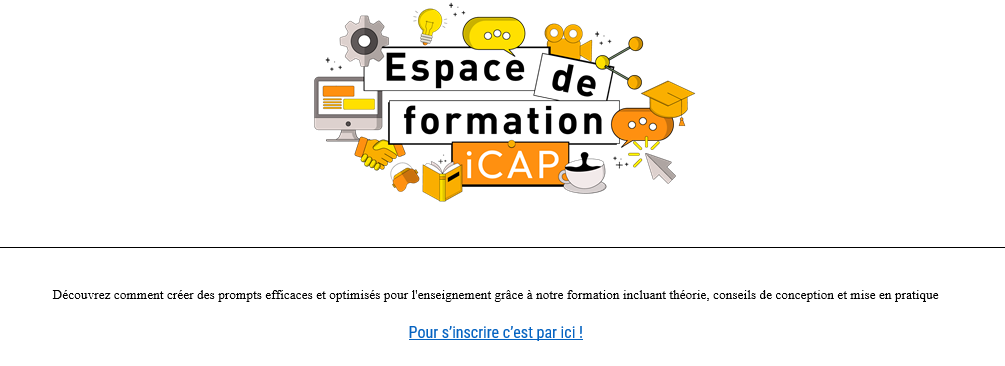 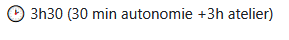 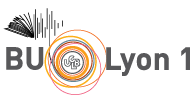 Capacités et limites des IA génératives
Le concept d’hallucination
Réponse fausse ou trompeuse qui est présentée comme un fait certain. 
L’IA générative n’a pas vocation à produire du contenu vrai, à vérifier ses sources ou à opposer un message d’erreur quand elle ne sait pas répondre. Elle se contente de produire du contenu vraisemblable, d’un point de vue statistique au vu du prompt rédigé. 
« Toute information donnée par un chatbot ne peut être vraie que par accident » (Alexei Grimbaum)

La connexion au web garantit-elle la fiabilité ou l’absence d’hallucination ?
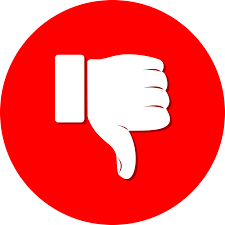 Sur l’actualité, une réponse sur cinq contient des erreurs factuelles, selon une étude de la BBC, Le Monde [11 février 2025]
La série des Décodeurs du quotidien Le Monde a recensé nombre d'hallucinations générées par l'IA. (Accès intégral via le portail de la BU).
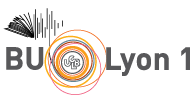 [Speaker Notes: La connexion au web garantit-elle la fiabilité ou l’absence d’hallucination ?
NON : ex perso énnoné oralement]
Testons Copilot
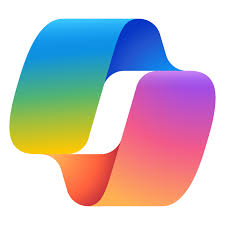 Copilot
https://www.bing.com/ 
Page DSI : création licence Microsoft 365 éducation
Si besoin d’aide  https://support.univ-lyon1.fr
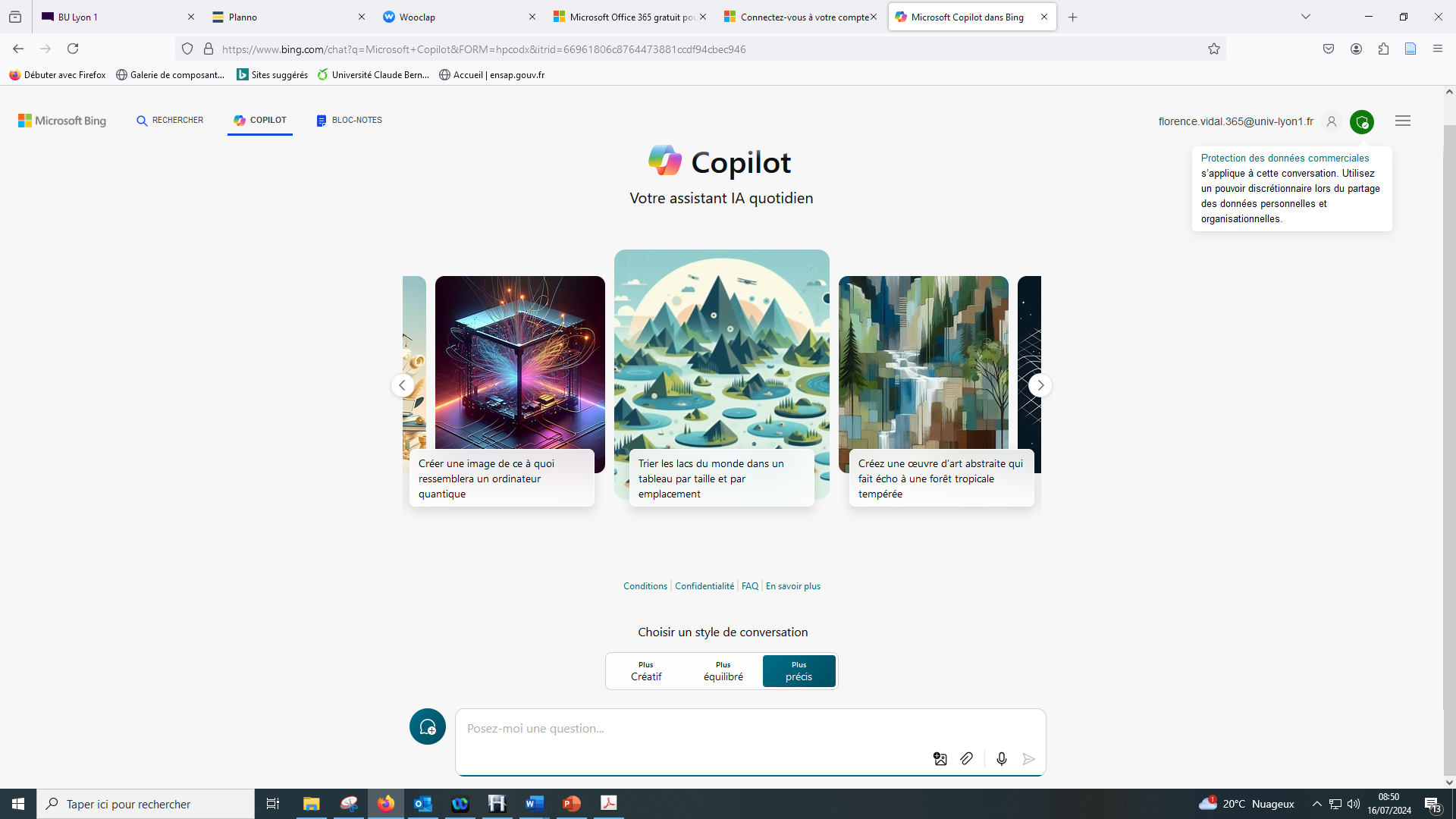 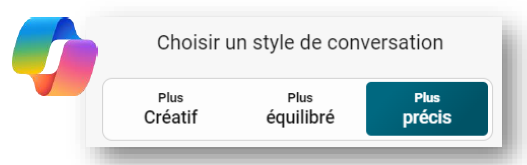 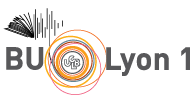 Testons Copilot
Une classification d’IA génératives…
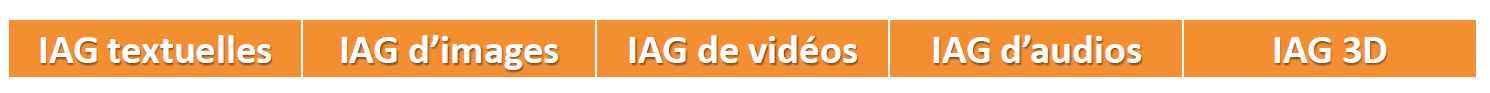 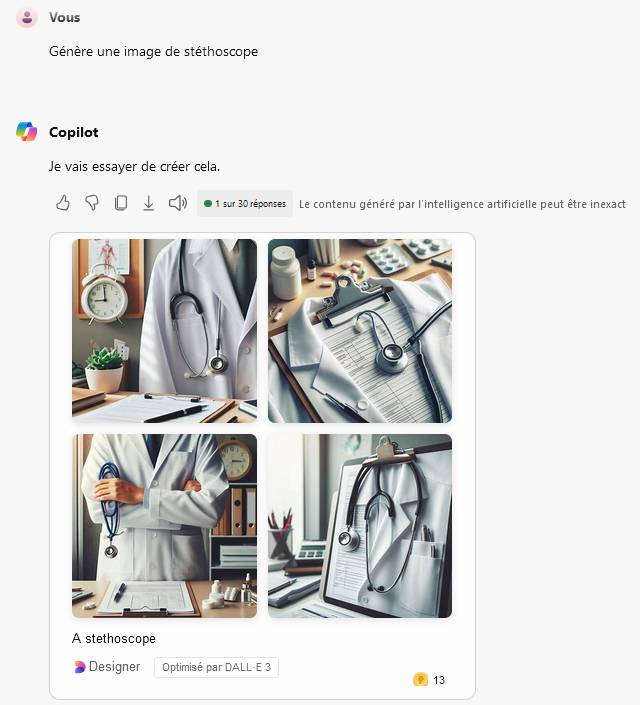 … devenue obsolète
Avec des interfaces devenues multimodales
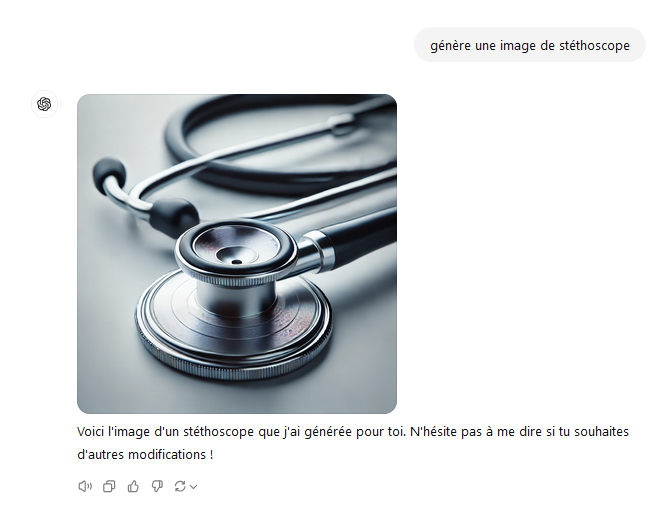 WebChatGPT : ChatGPT avec accès au web
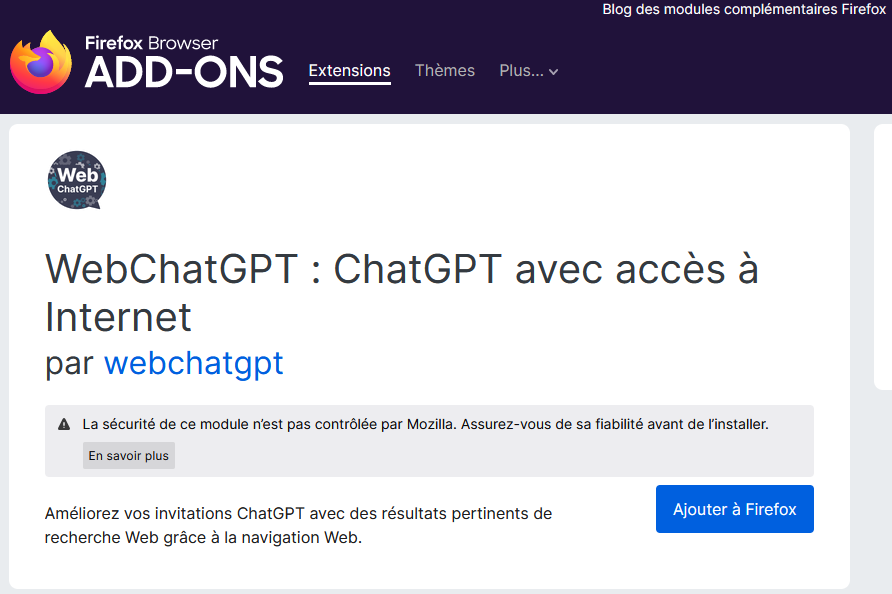 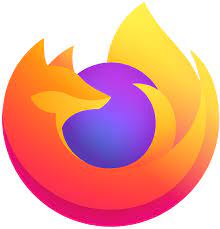 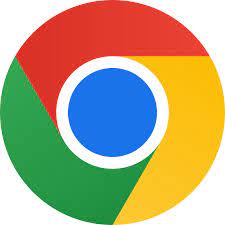 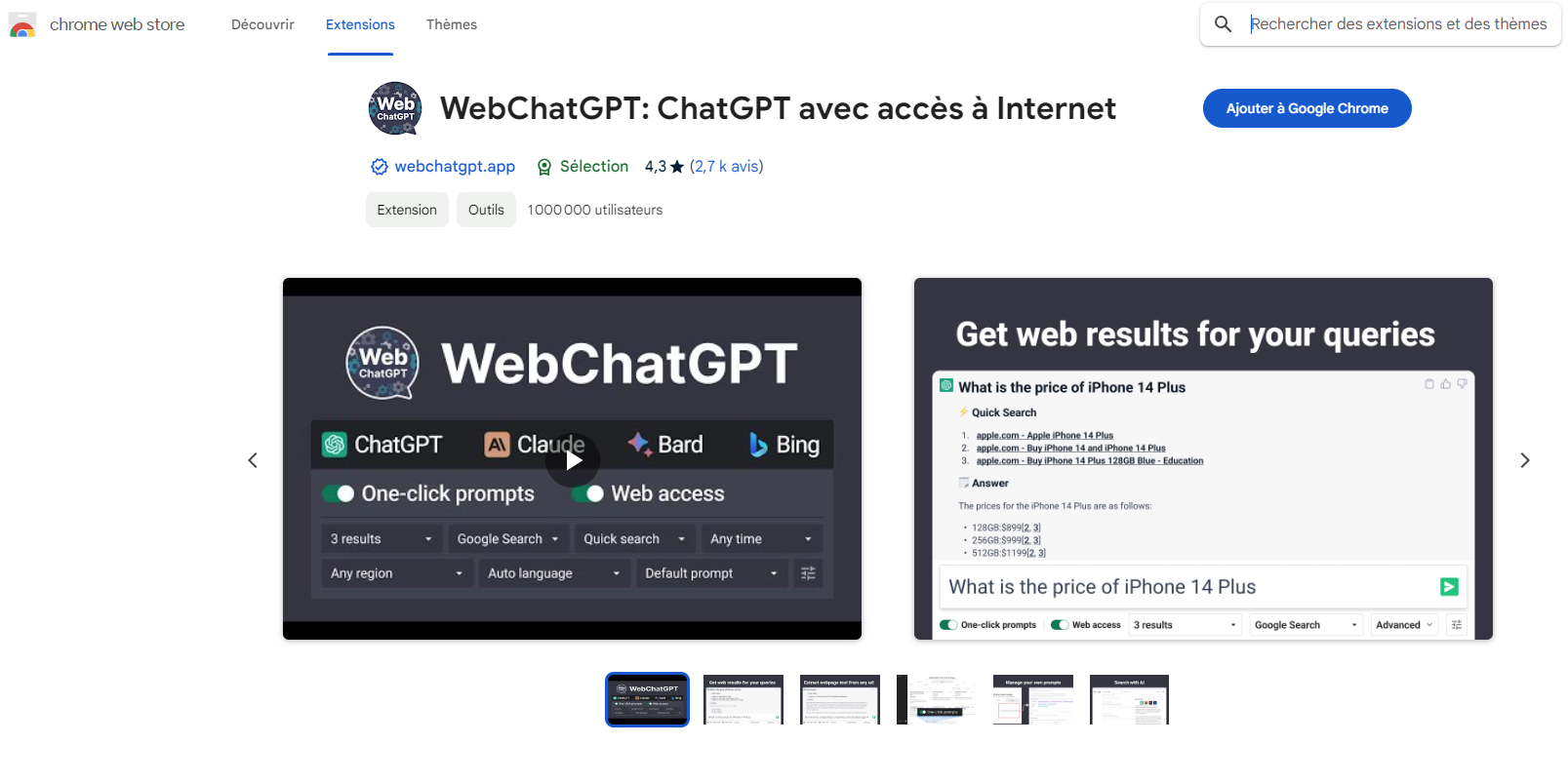 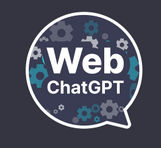 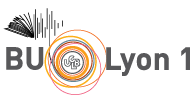 Capacités et limites des IA génératives
Les IA génératives d’images
Savez-vous que l’IA a fait son entrée dans le monde de l’art ?
https://foundation.app/gallery/ai-surrealism
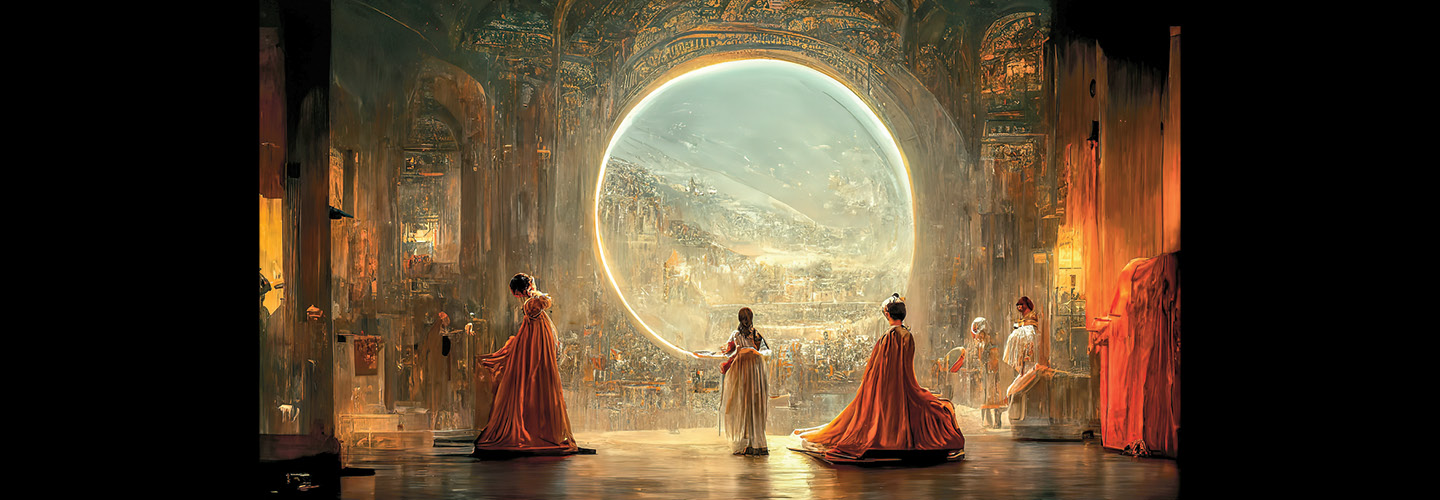 Théâtre d'opéra spatial, Jason Allen (Midjourney)
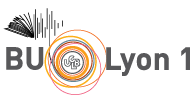 Testons une IA générative d’images : Stable Diffusion
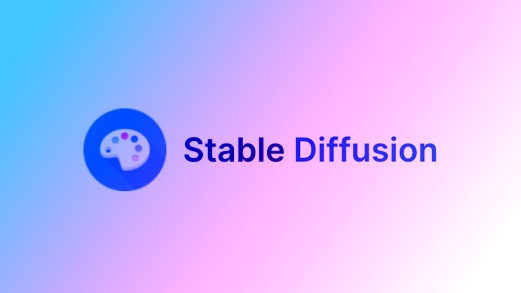 Stable Diffusion
https://stablediffusionweb.com/fr/app/image-generator
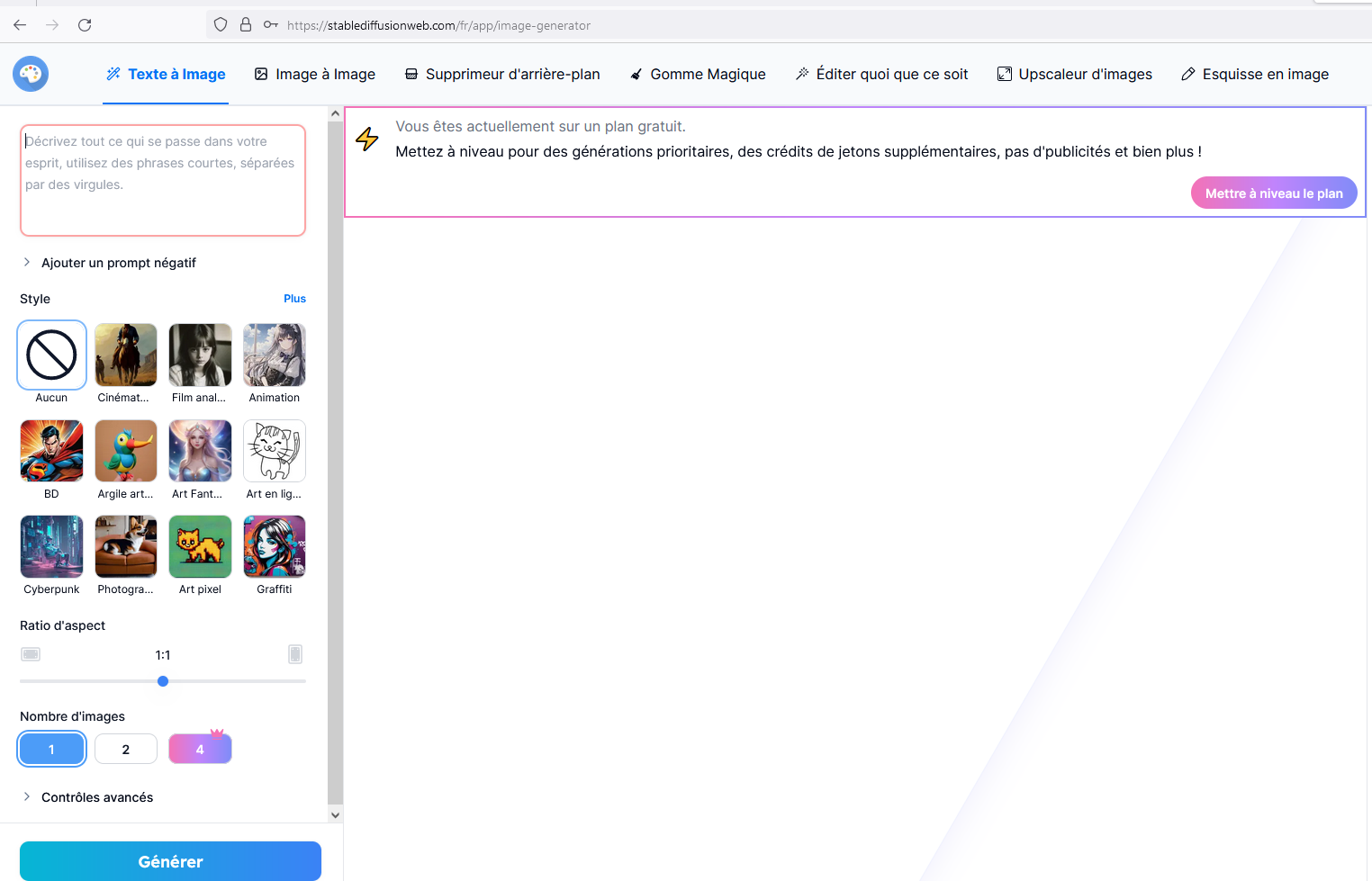 Pour vous aider à rédiger votre prompt en anglais
https://www.stable-diffusion-france.fr/simple-prompt-builder.php
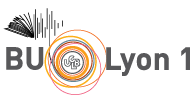 Testons une IA générative d’images : Stable Diffusion
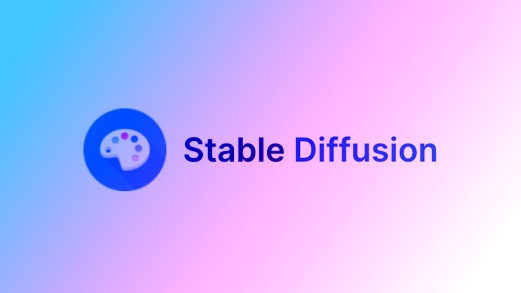 Stable Diffusion
https://stablediffusionweb.com/fr/app/image-generator
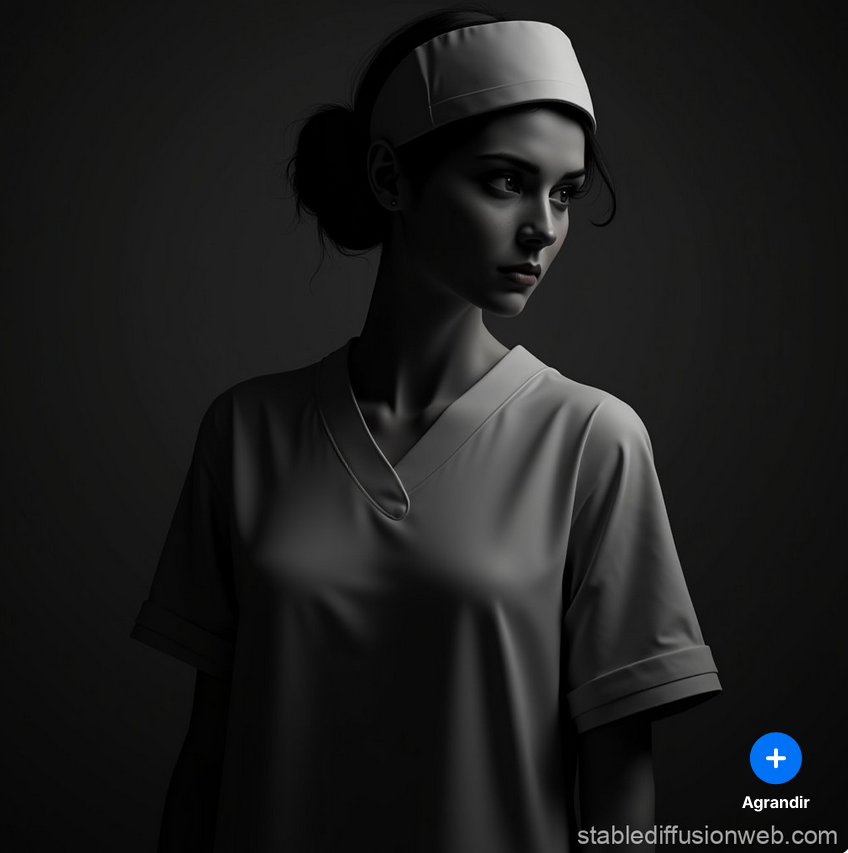 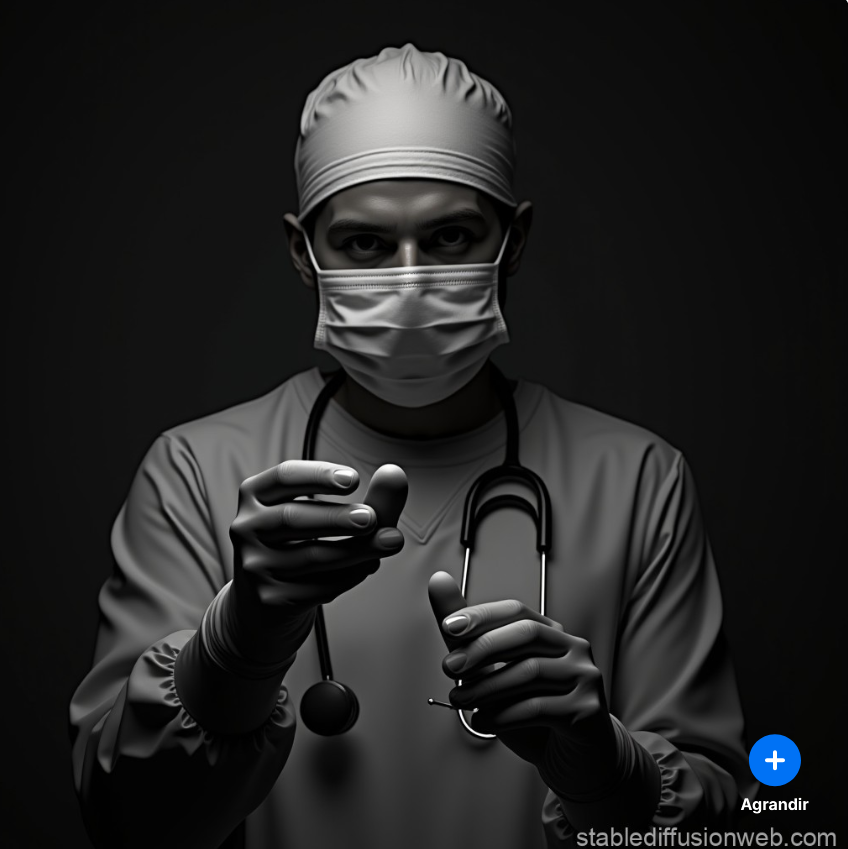 NURSE
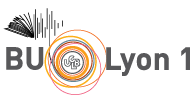 SURGEON
Capacités et limites des IA génératives
Des assistants du quotidien boostés à l’IA

Outils de traduction et d’aide à la rédaction




Résumés de vidéos




Converser avec un PDF
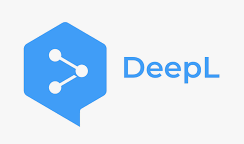 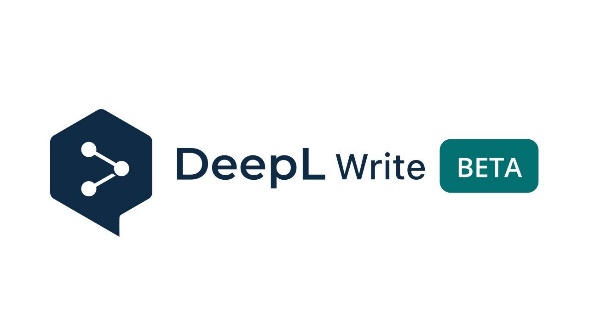 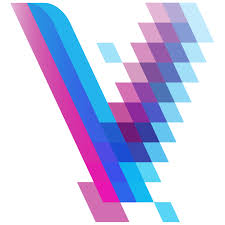 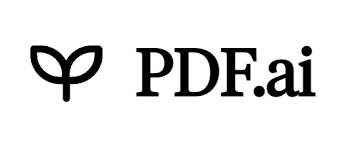 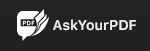 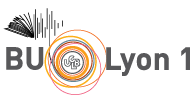 Converser avec un PDF via Copilot
Astuce de complémentarité d’une IA Générative avec Zotero
1
2
Rechercher un article dans une base de données
Demander un résumé du PDF dans la langue et au format de votre choix.
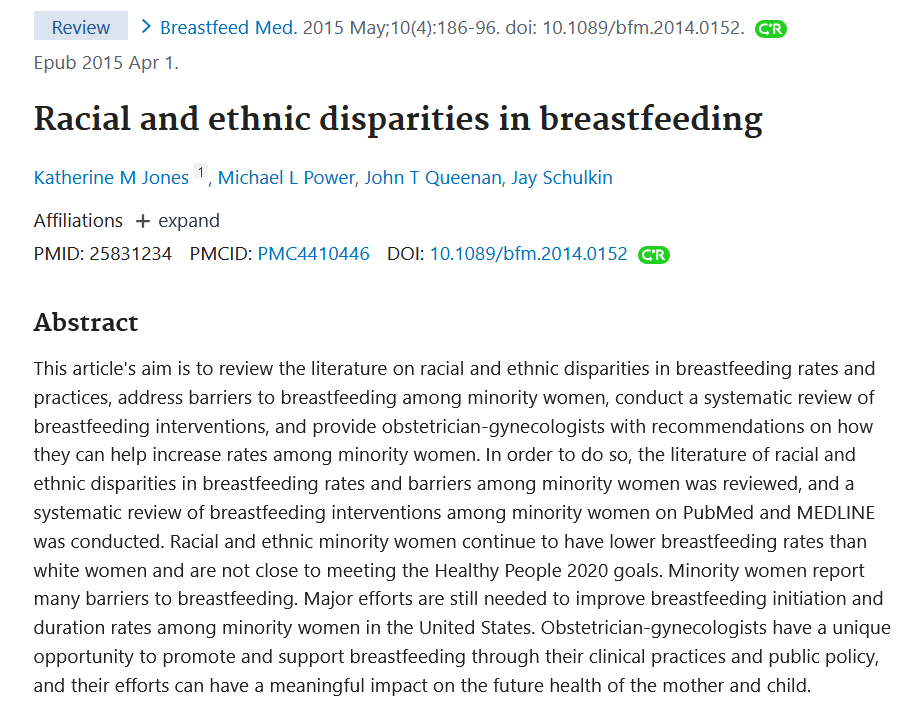 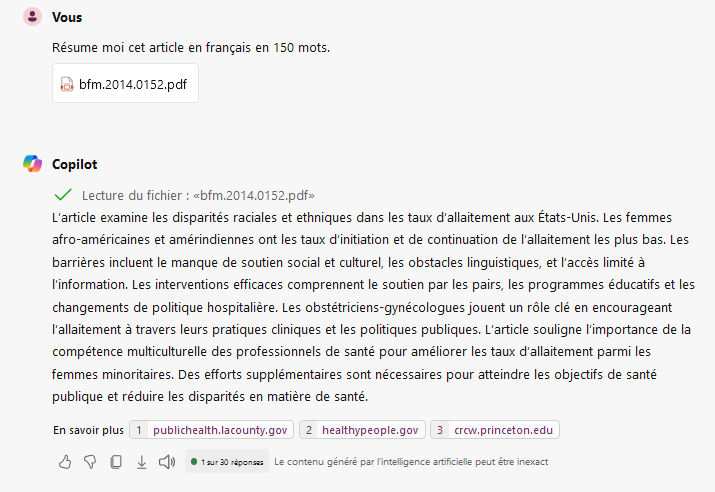 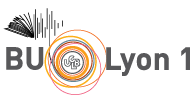 Converser avec un PDF via Copilot
Astuce de complémentarité d’une IA Générative avec Zotero
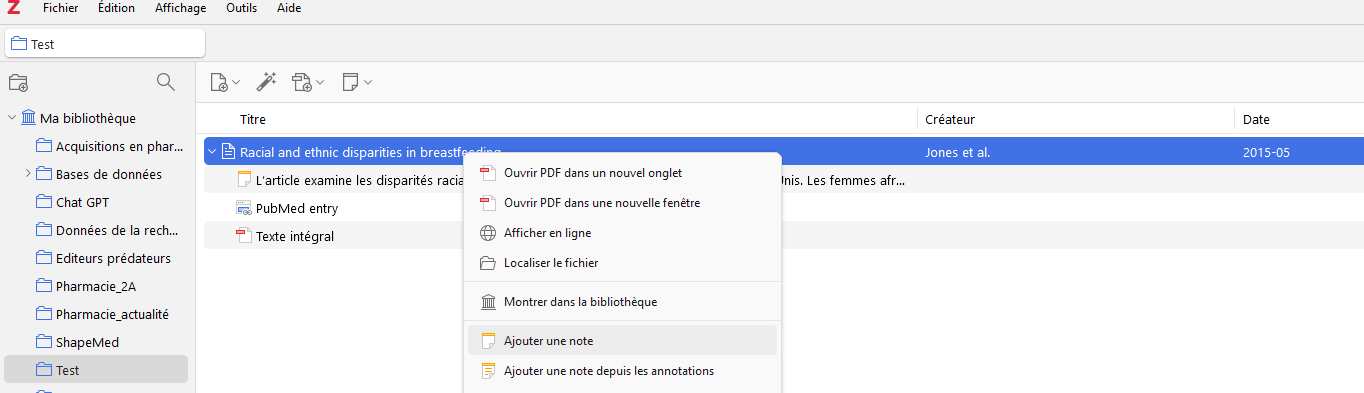 Ajouter une note
3
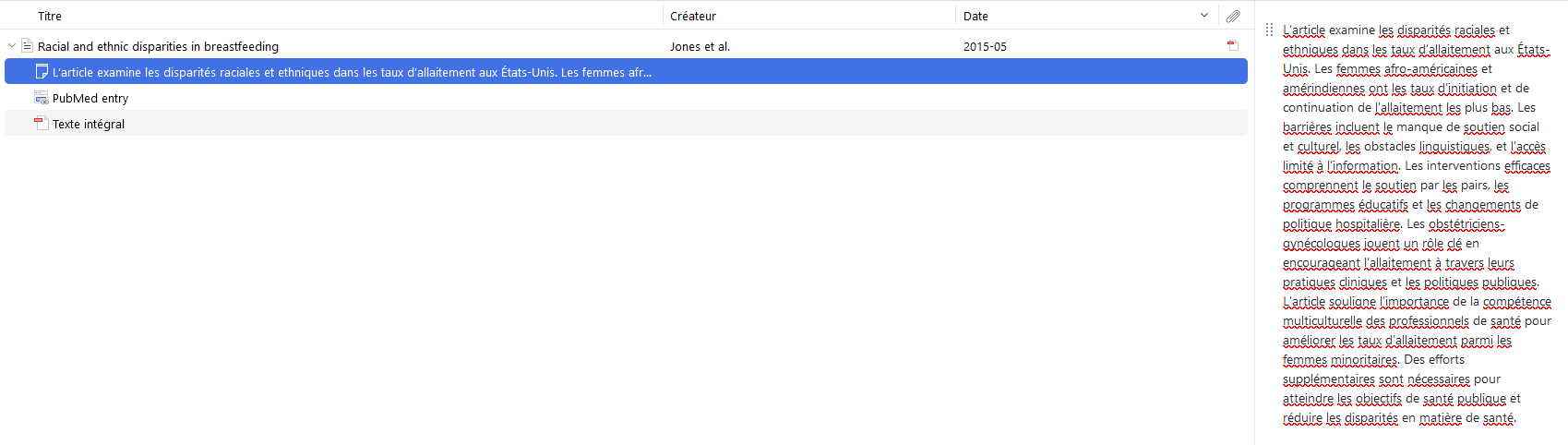 4
Coller le résumé
Attention, ce n’est qu’une 1ère approche, rien ne vaut une lecture complète de l’article pour ne pas passer à côté de données importantes !
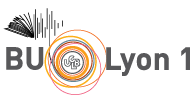 Capacités et limites des IA génératives
Problèmes généraux de l’IA

IA et sobriété numérique
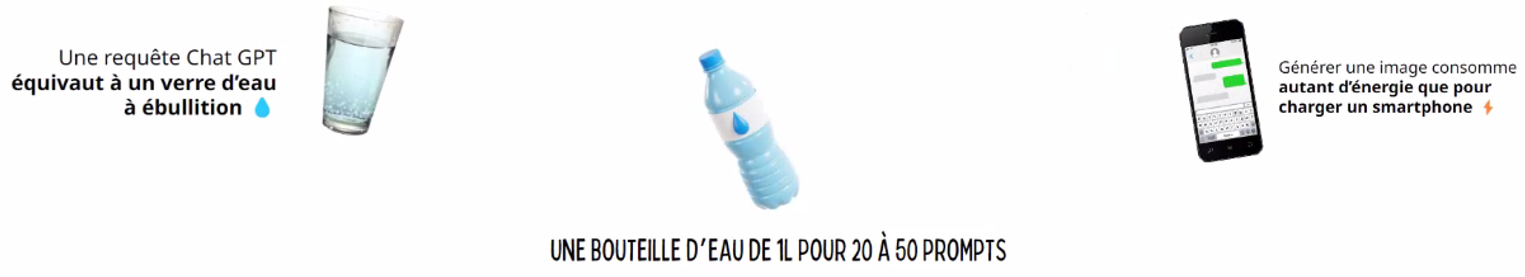 https://www.standblog.org/blog/post/2023/04/17/ChatGPT-et-l-IA-generative-sont-ils-compatibles-avec-le-virage-climatique

https://reporterre.net/L-insoutenable-cout-ecologique-du-boom-de-l-IA
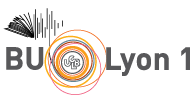 [Speaker Notes: Ces outils ne sont pas frugaux du point de vue écologique. « L’IA générative la plus sobre est celle que l’on ne crée pas » Tristan Nitot

France = 7 réacteurs nucléaires dédiés à l’IA en 2030]
Capacités et limites des IA génératives
Problèmes généraux de l’IA
IA et responsabilités sociales
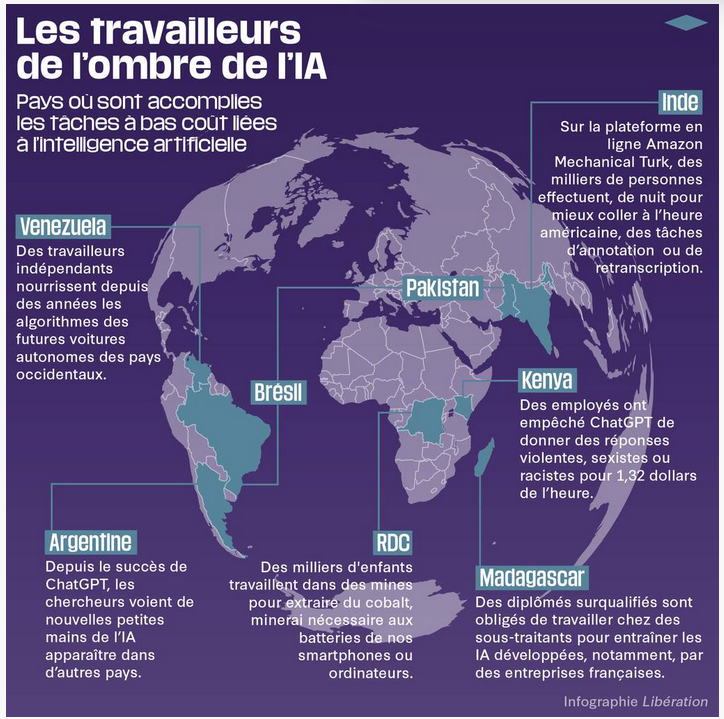 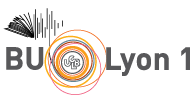 Infographie Libération
[Speaker Notes: À l'imaginaire de l'intelligence artificielle (IA) est souvent associé celui, flamboyant, de la Silicon Valley. 
Et pourtant, l'IA, c'est aussi une main-d’œuvre de l'ombre, implantée dans des pays du Sud et attelée à des tâches beaucoup moins reluisantes, dans des conditions parfois déplorables.]
Capacités et limites des IA génératives
Problèmes généraux de l’IA
IA et responsabilités sociales
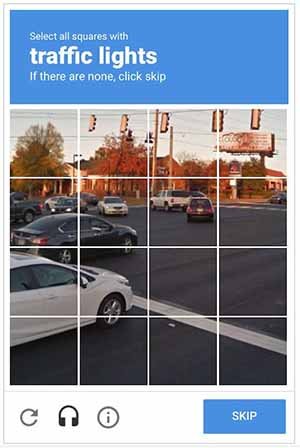 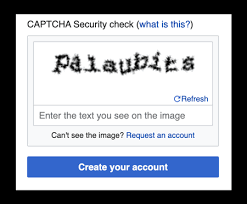 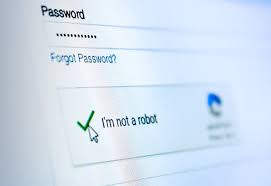 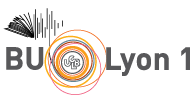 [Speaker Notes: Aparté possible sur les travailleurs du clic… que nous sommes ! 
Normalement, l'intelligence artificielle est faite pour nous servir. Mais elle peut aussi se servir de nous. Sans le savoir, elle nous fait travailler.]
Capacités et limites des IA génératives
Problèmes généraux de l’IA
IA et responsabilités sociales
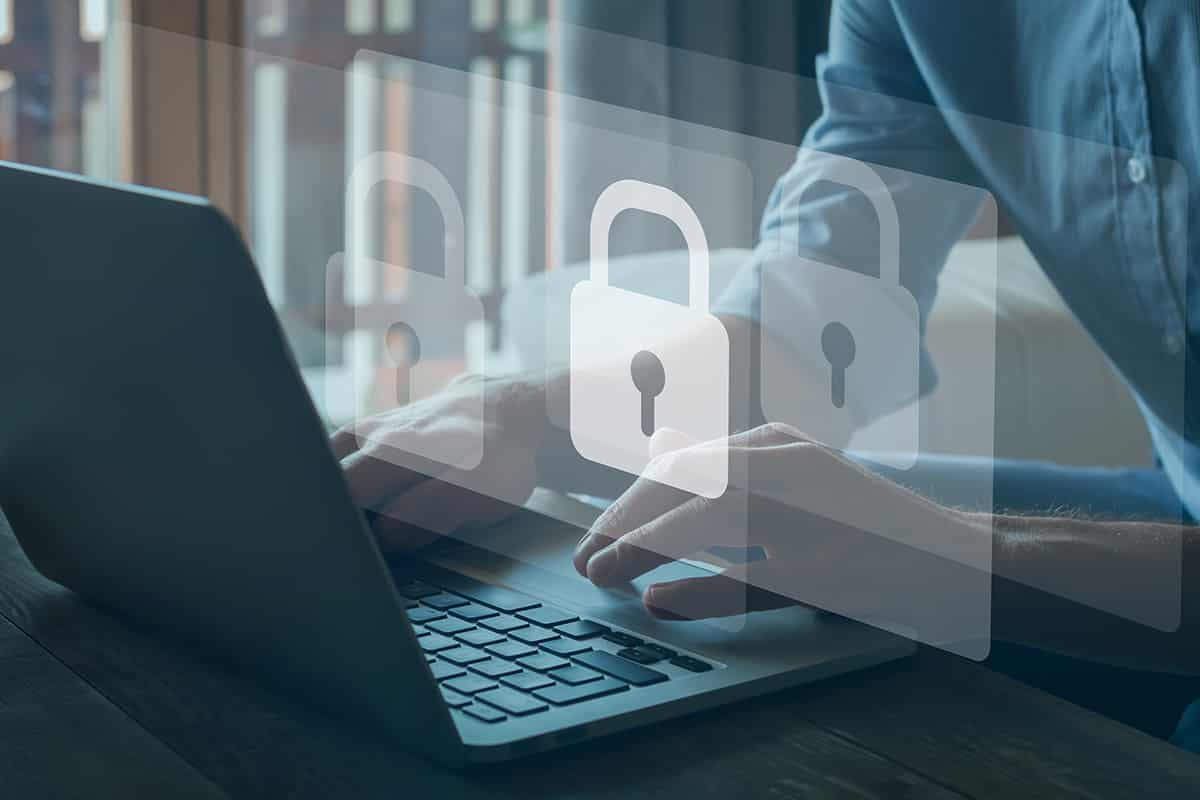 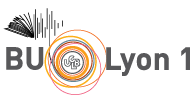 [Speaker Notes: L’IA fait en outre peu de cas de la protection des données personnelles  Il nous faut du coup éduquer les étudiants à la protection de leurs données !]
Capacités et limites des IA génératives
Problèmes généraux de l’IA
IA et modèle économique
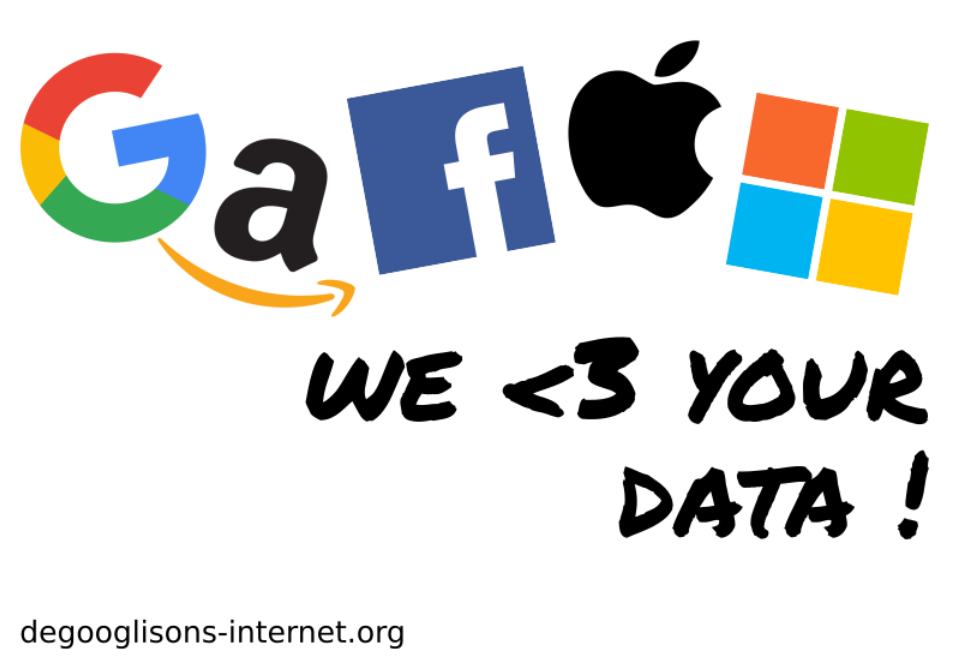 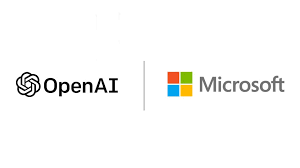 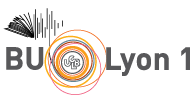 [Speaker Notes: GAFAM
Acronyme désignant les géants du web historiques : Google, Apple, Facebook, Amazon et Microsoft.
Ces entreprises ont bâti leur empire grâce au numérique par l'économie de l'attention, et/ou la collecte de données personnelles. Elles sont le symbole du capitalisme de surveillance.]
Capacités et limites des IA génératives
Problèmes généraux de l’IA
IA et modèle économique
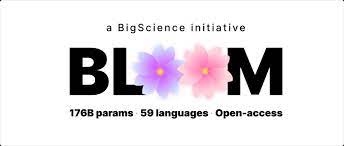 L’intelligence artificielle 
made in France
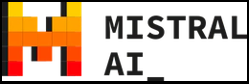 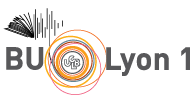 [Speaker Notes: Limiter l’usage de l’IAG au strict nécessaire, se renseigner sur les alternatives aux modèles dominant, utiliser des moteurs de recherche classiques]
Capacités et limites des IA génératives
Questions posées par les IA génératives
Des informations fausses
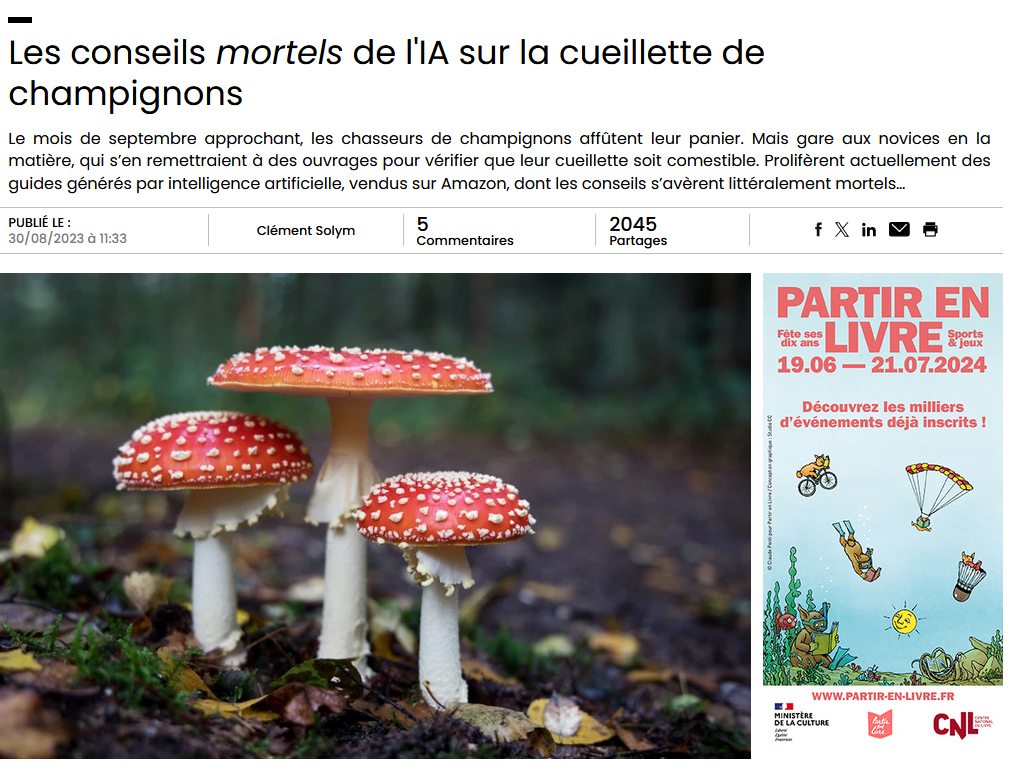 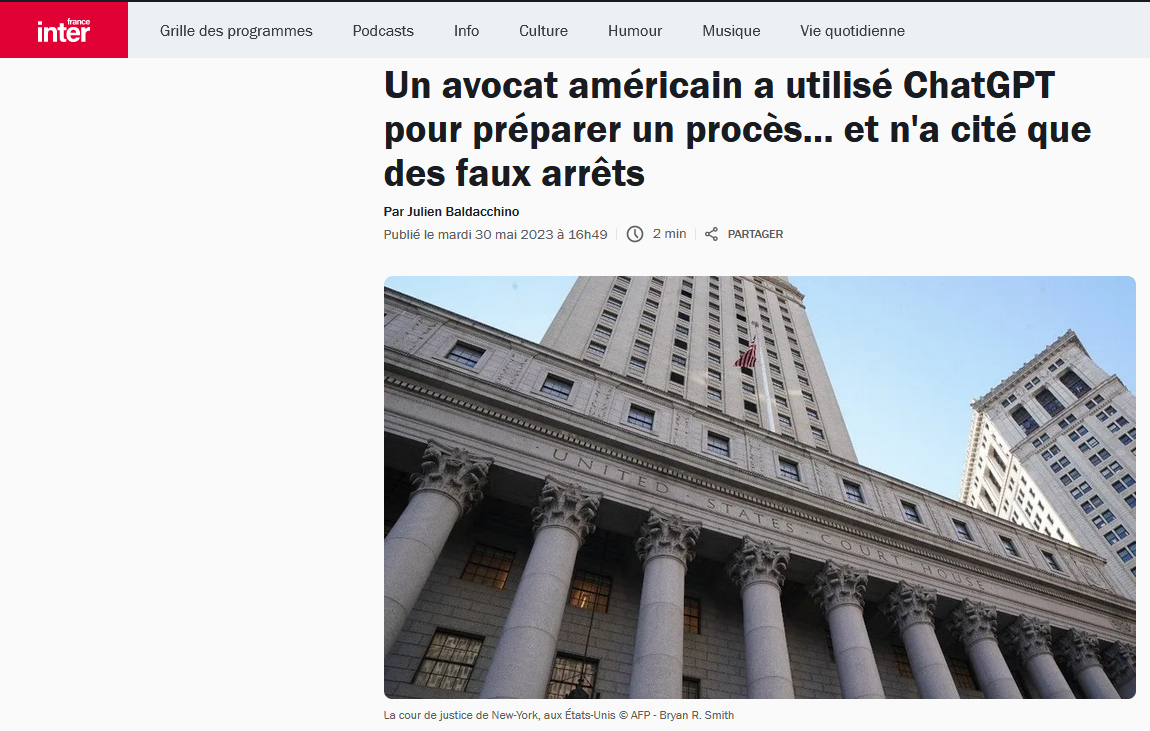 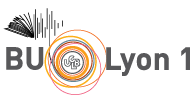 [Speaker Notes: On aura vu que ni la véracité de la réponse, ni la source n’ont d’importance.]
Capacités et limites des IA génératives
Questions posées par les IA génératives
Des informations biaisées
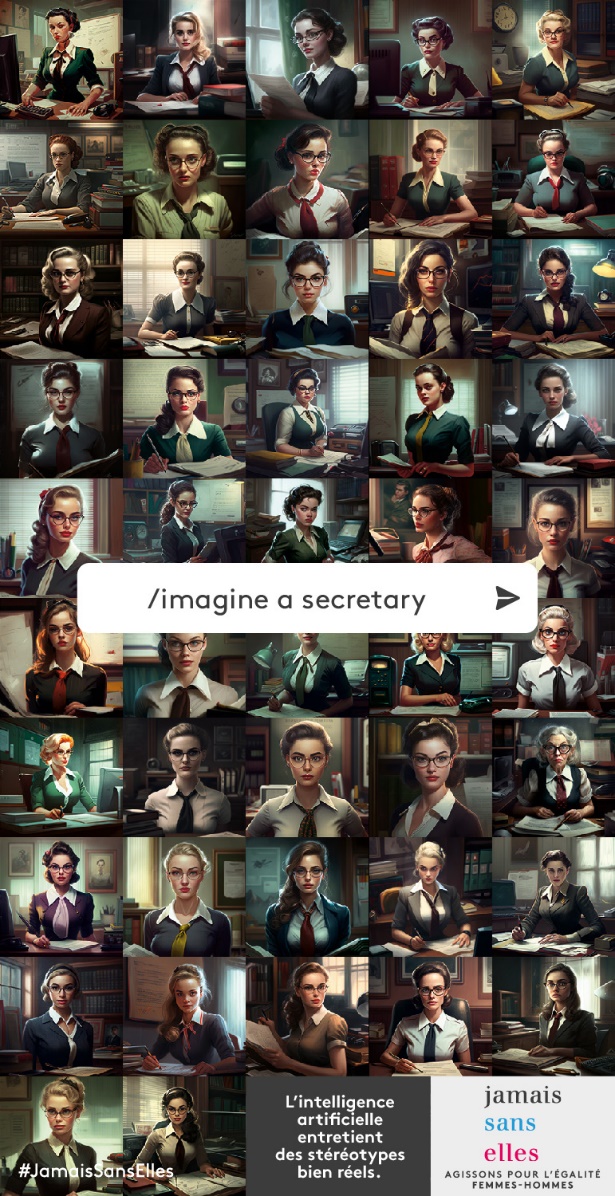 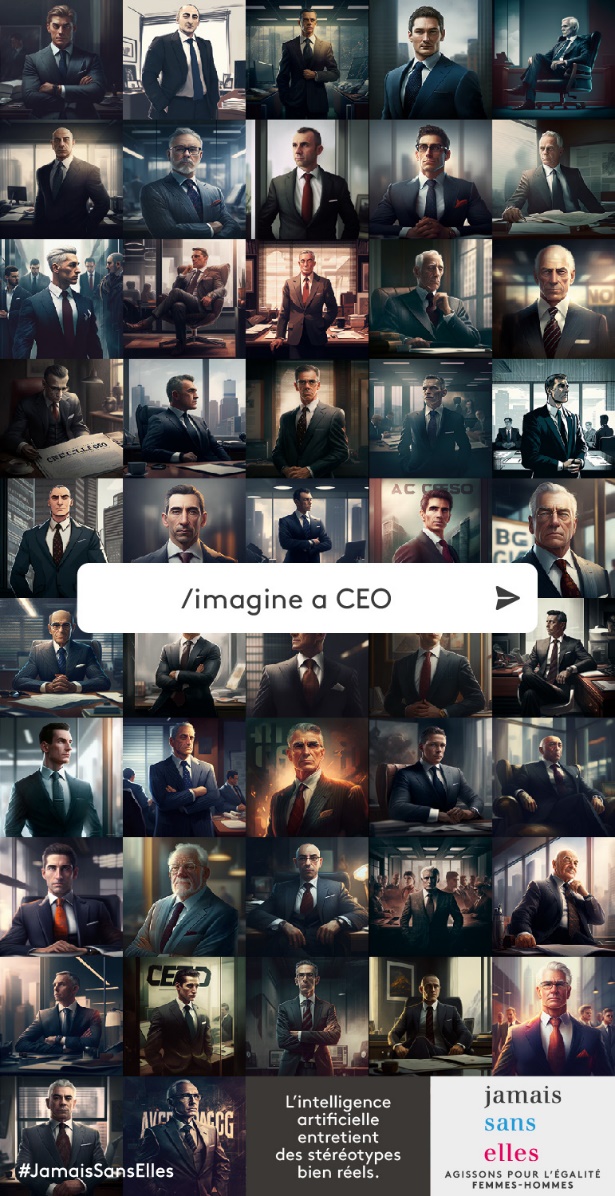 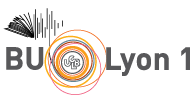 [Speaker Notes: Les biais sont dans les données. Nous avons des préjugés, l’IA les apprend. L’IA perpétue les biais discriminatoires.]
Capacités et limites des IA génératives
Questions posées par les IA génératives
Des informations créées de toute pièce
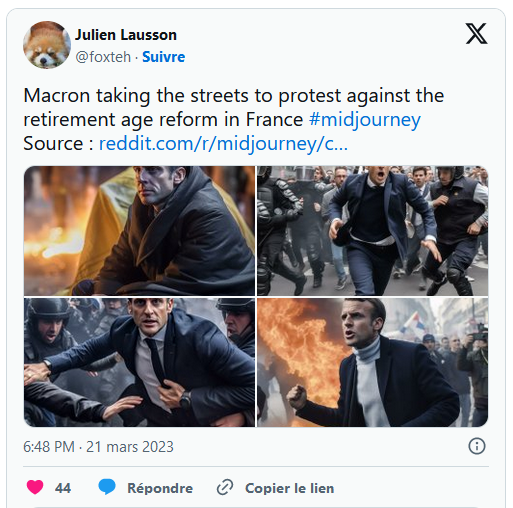 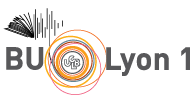 [Speaker Notes: Des usines à fake : depuis longtemps existent des images retouchées, de la désinformation. 
Avec l’IA : phénomène en expansion grâce à la facilité d’usage 
+ Le risque de la régression : la qualité des données d’entraînement va diminuer dans le contexte.]
Capacités et limites des IA génératives
IA, plagiat, intégrité académique

Droit d’auteur et IA

L’IA de type ChatGPT ne peut pas être considérée comme un auteur, du coup pas de plagiat au sens juridique du terme. 
Ne se pose pas moins la question de la réutilisation de ses contenus. 

AIgiarism (plagiat des contenus fournis par une IA)
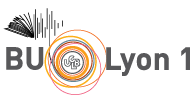 Capacités et limites des IA génératives
IA, plagiat, intégrité académique

Aparté sur la détection de l’utilisation d’une IA générative textuelle

La détection humaine des enseignants est en soit à prévoir
Amélioration soudaine de la qualité des devoirs
Récurrences non justifiées d’une copie à l’autre
Mention de connaissances qui ne relèvent ni du champ de compétences ni de l’expertise de l’étudiant

ChatGPT style, détecter les mots pour détecter
Il abuse des adjectifs et souvent en fait un mauvais usage dans le sens
Il met trop de connecteurs ce qui fait des phrases « pompeuses »
Il met souvent au début « imaginez », « dans un monde où… »
Il met souvent dans le texte « il est important de rappeler que », « en raison du fait que »

Écrit quelque chose de manifestement faux sans aucun recul !!
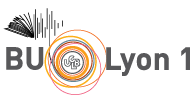 Capacités et limites des IA génératives
IA, plagiat, intégrité académique

Aparté sur la détection de l’utilisation d’une IA générative

IAG textuelle
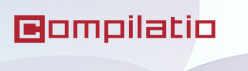 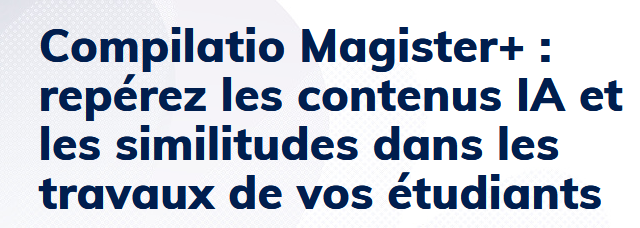 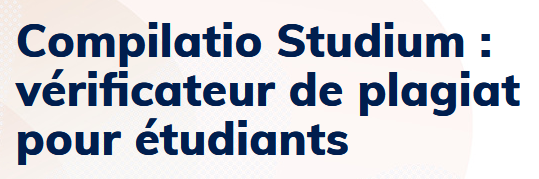 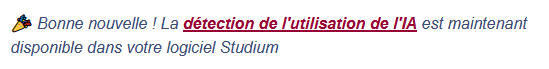 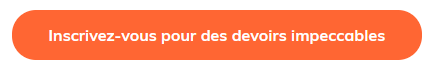 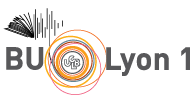 [Speaker Notes: https://www.compilatio.net/magister 
https://www.compilatio.net/magister-plus 
La journée Moodle du 9 juillet sera l’occasion de comprendre comment cela fonctionne]
Détecter l’utilisation d’une IAG textuelle
GPTZero
https://gptzero.me/ 

Texte
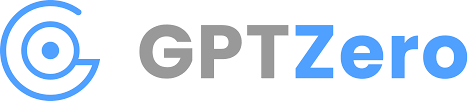 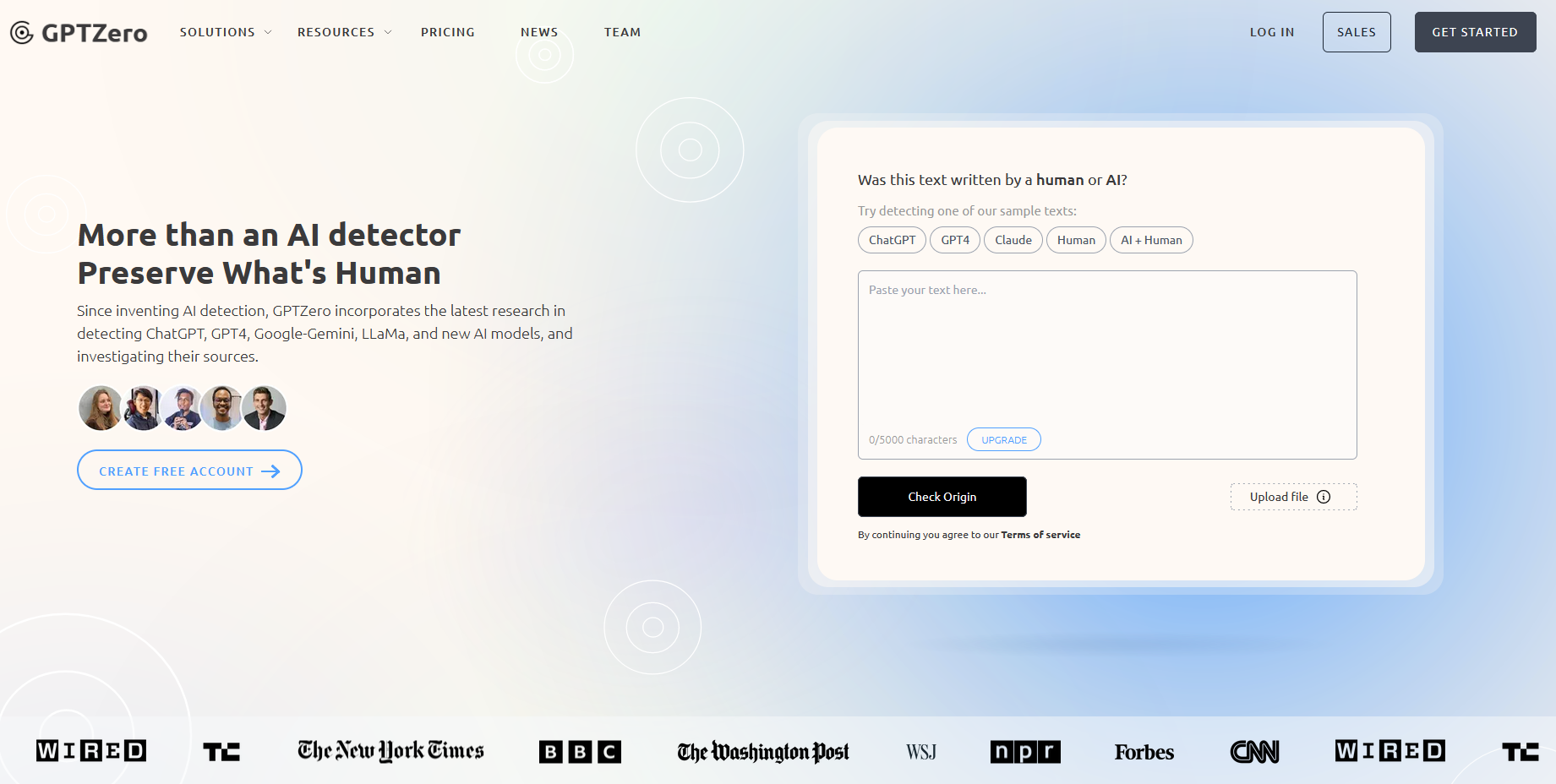 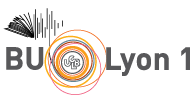 Détecter l’utilisation d’une IAG textuelle
GPTZero
https://gptzero.me/
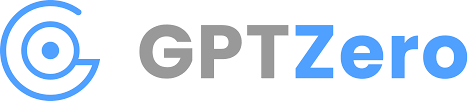 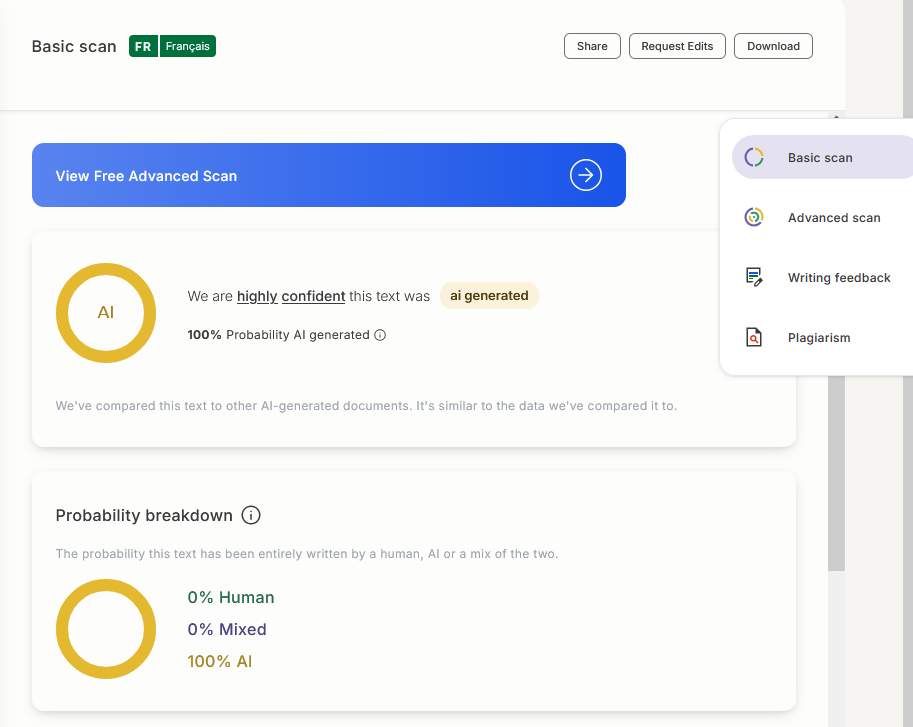 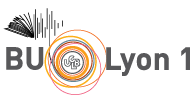 Capacités et limites des IA génératives
IA, plagiat, intégrité académique

Aparté sur la détection de l’utilisation d’une IA générative d’images
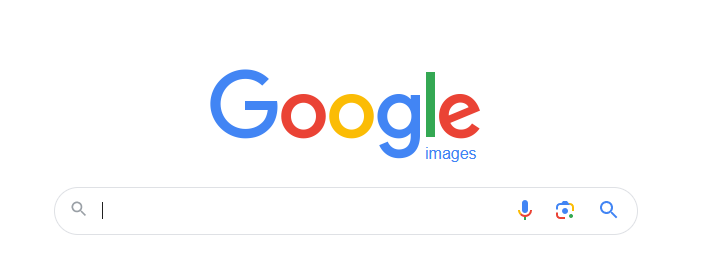 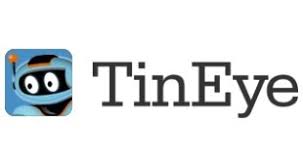 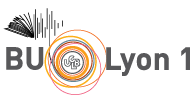 Détecter l’utilisation d’une IAG d’images
Moteur de recherche inversé de Google Images
https://images.google.com/

Image disponible sur TERA
Ou test sur lien URL :https://pbs.twimg.com/media/FzVZ8TDWIAAiFo0?format=jpg&name=900x900
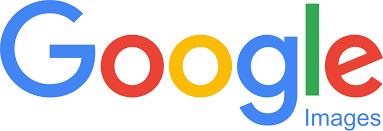 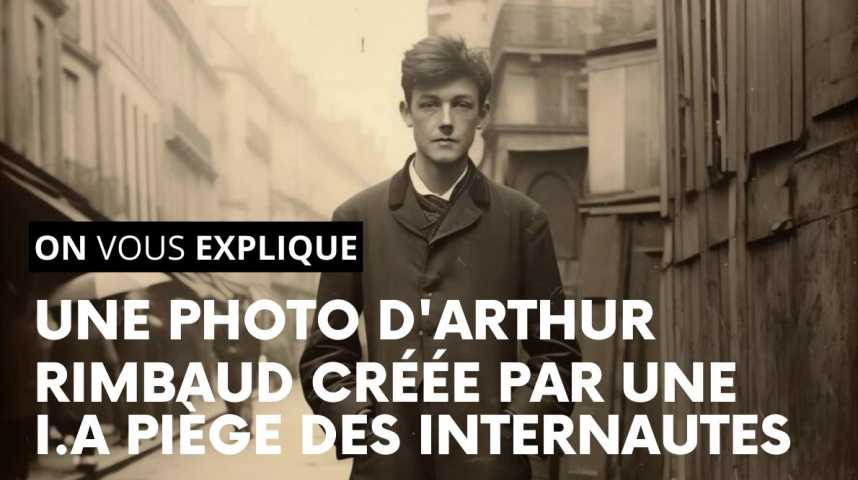 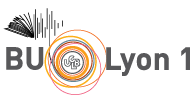 Capacités et limites des IA génératives
IA, plagiat, intégrité académique

L’impératif de l’intégrité académique
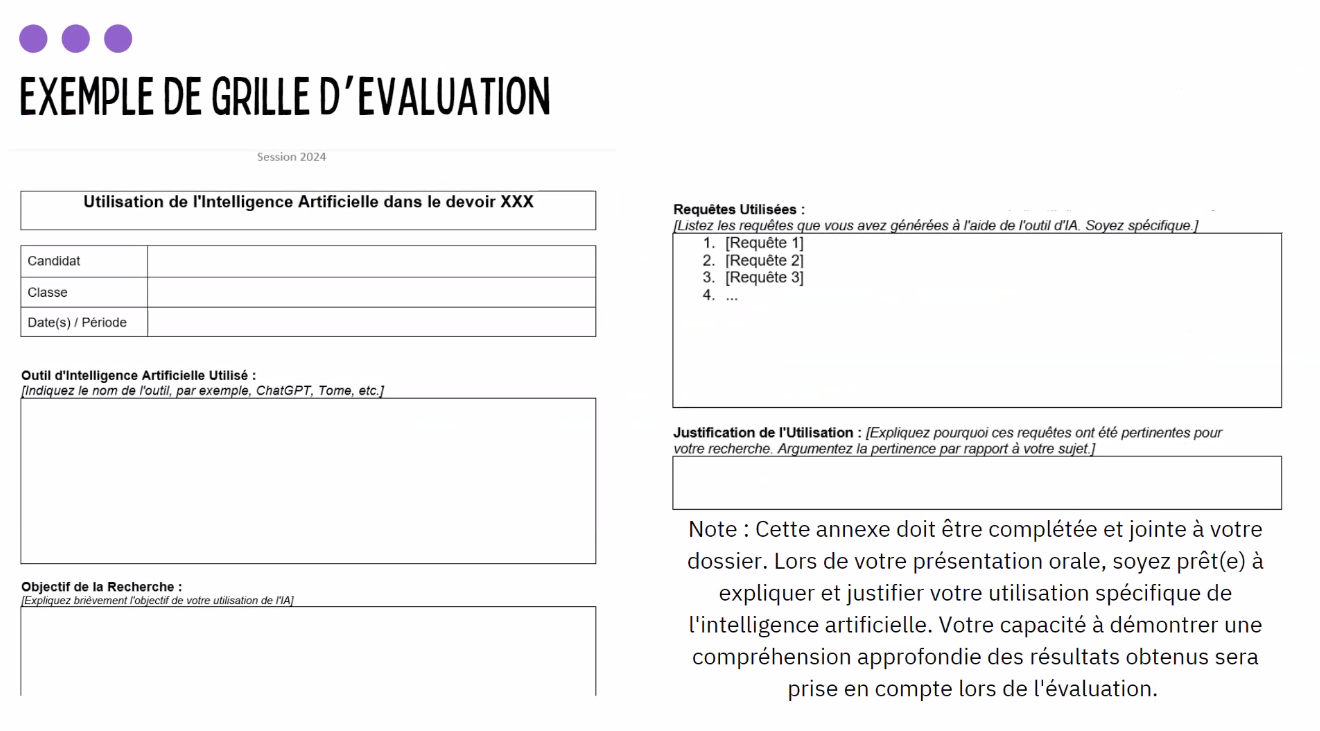 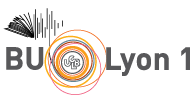 Lucie Dhorne
[Speaker Notes: Déclarer l’utilisation

https://uqam-ca.libguides.com/ChatGPT_et_IA/Integrite_academique]
Capacités et limites des IA génératives
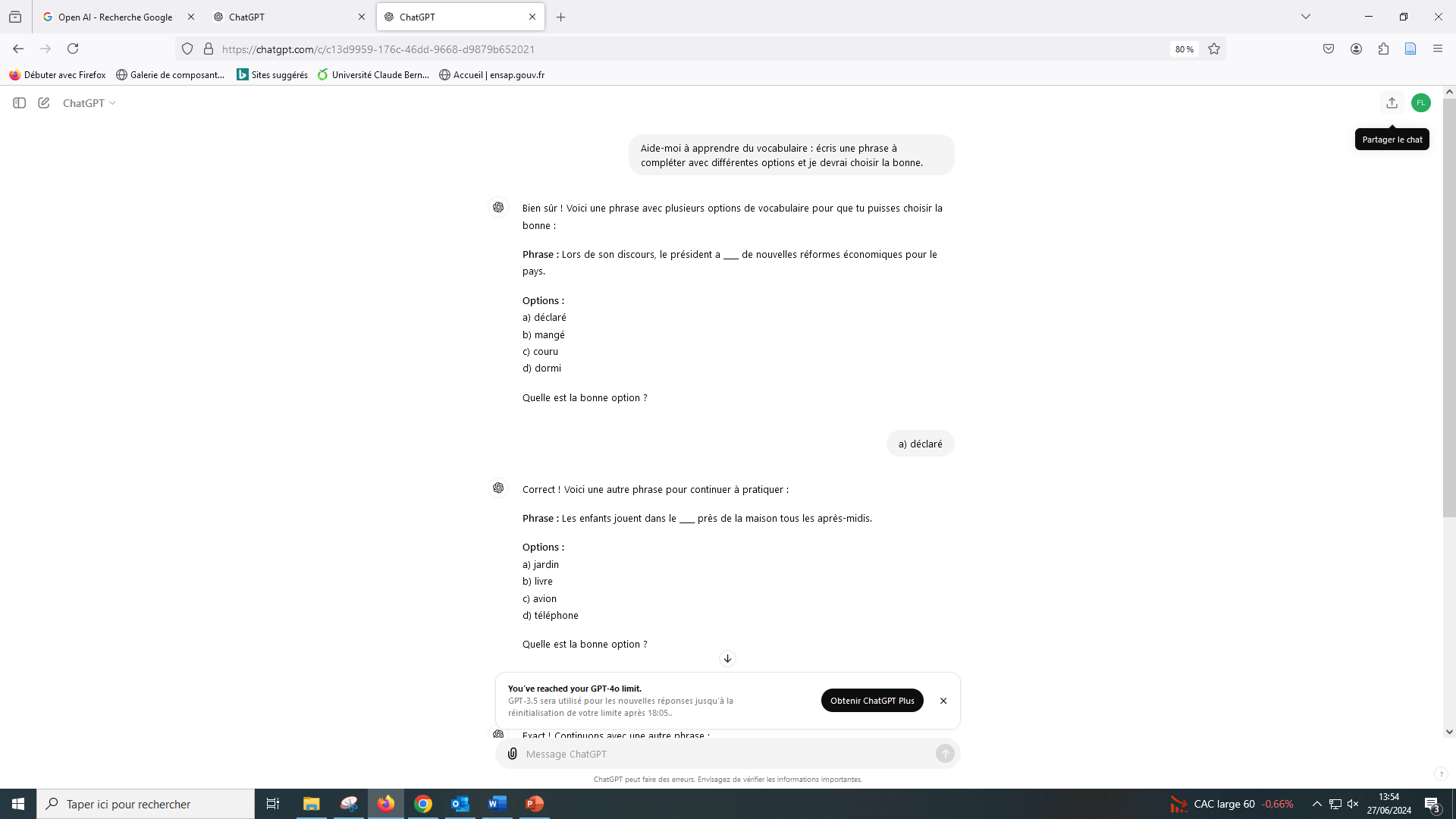 IA, plagiat, intégrité académique

Comment partager sa conversation ChatGPT avec autrui ?
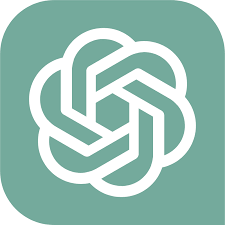 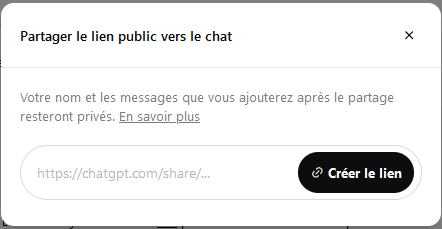 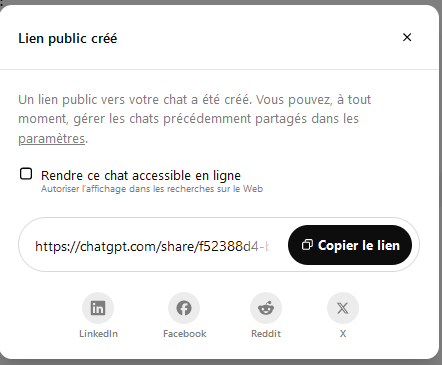 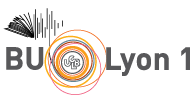 [Speaker Notes: Déclarer l’utilisation

https://uqam-ca.libguides.com/ChatGPT_et_IA/Integrite_academique]
Capacités et limites des IA génératives
IA, plagiat, intégrité académique

L’impératif de l’intégrité académique
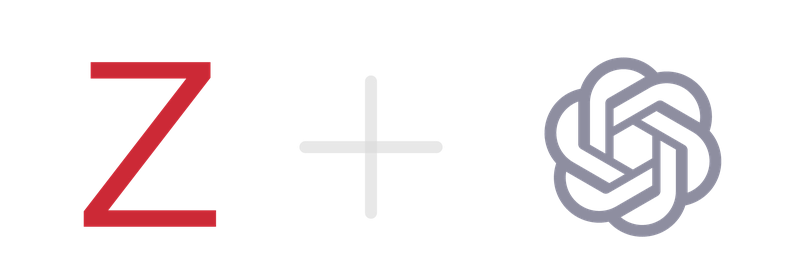 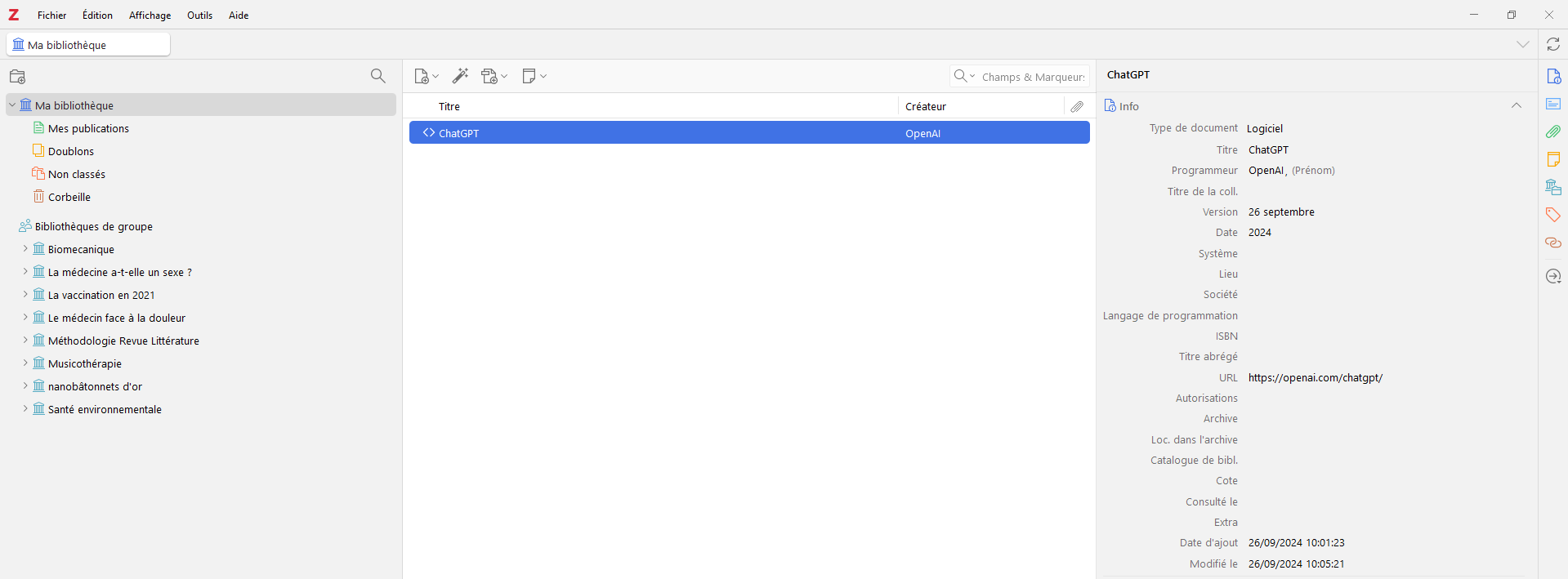 APA Style 7th edition
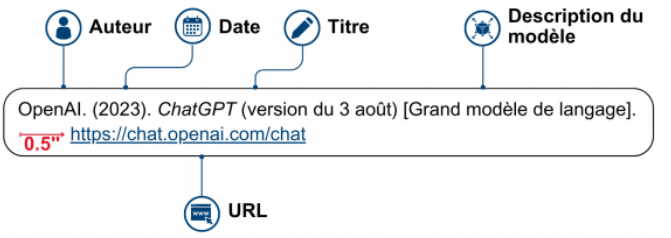 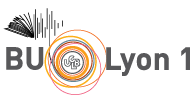 https://uqam-ca.libguides.com/ChatGPT_et_IA/Integrite_academique
https://apastyle.apa.org/blog/how-to-cite-chatgpt  
https://zenodo.org/records/13747398/files/genially_normes.pdf?download=1
[Speaker Notes: Citer l’utilisation avec Zotero]
Le Tuto des BU _ Tout sur l’IA
Le Tuto des BU




Démarrer le module sur l'IA : 20'
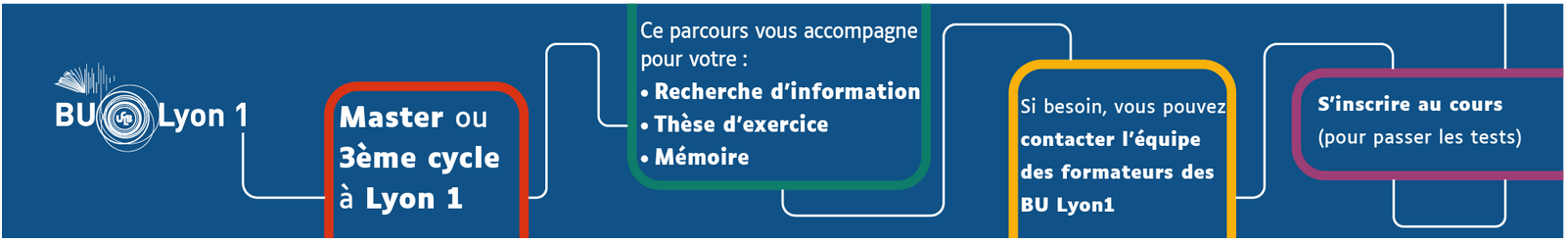 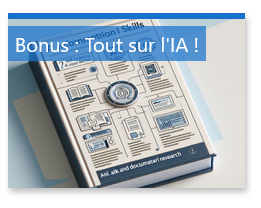 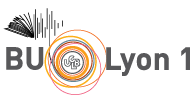 Questionnaire de satisfaction
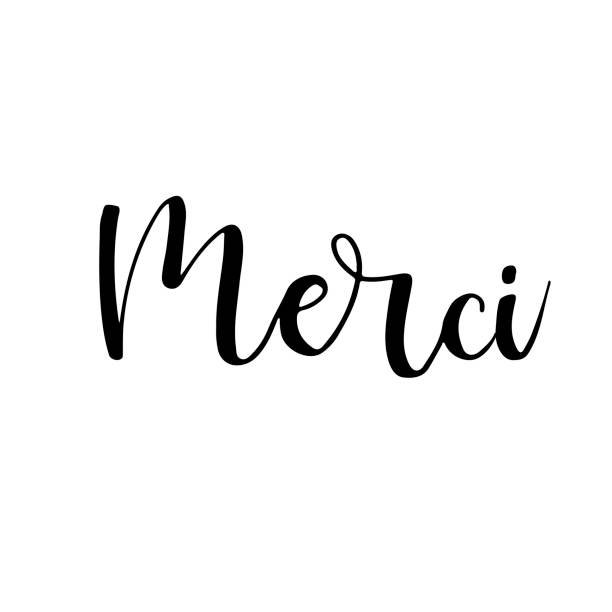 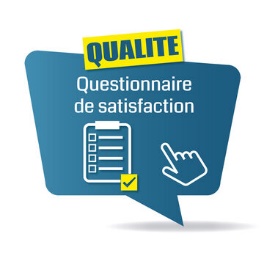 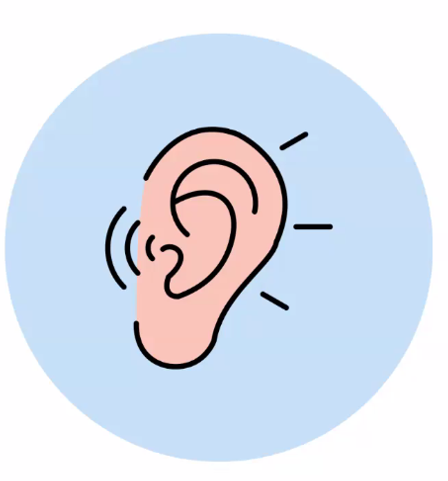 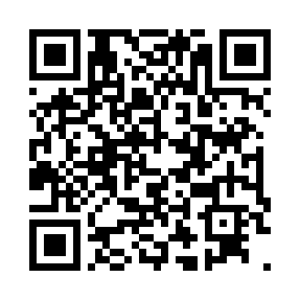 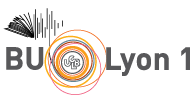 Pour aller plus loin…
L'intelligence artificielle n'existe pas, par Luc Julia
IA dans l'enseignement_conseils et ressources_UQAM
ChatGPT et IA_Libguide UQAM
IA generatives dans l'enseignement_mindmap Bretagne Sud
Intelligences artificielles génératives_Universités de Bordeaux
Blog Outils froids
Dhorne, L. consultante experte en stratégies pédagogiques. (2024). L’IA pour la formation. CLIC Éditions. 
Moodle Lyon 1 sur l’IA 
Libguides de l'Enssib sur l’IA
ChatGPT, l'utiliser de façon éthique et responsable (Université Toulouse)
Référencer le recours aux IA génératives (Unige)
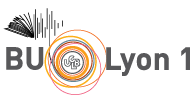